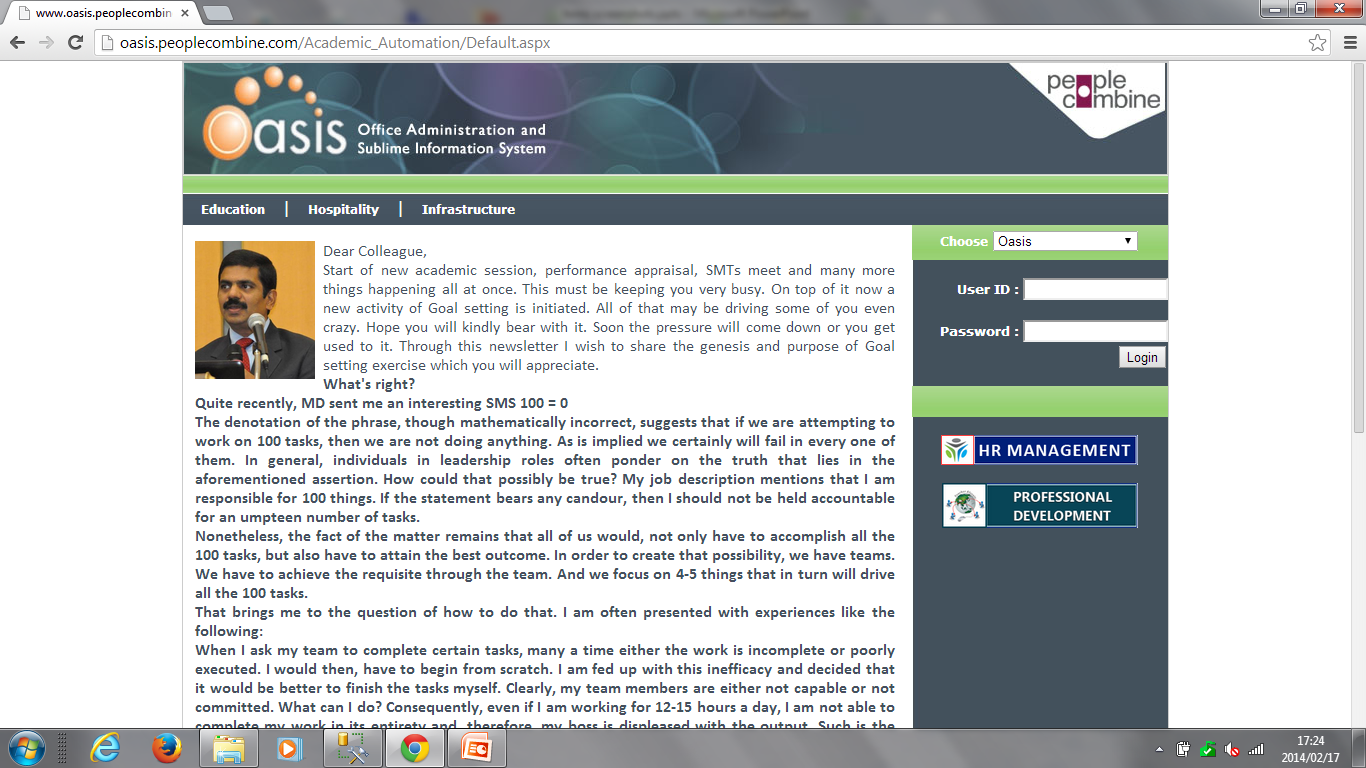 Click on this
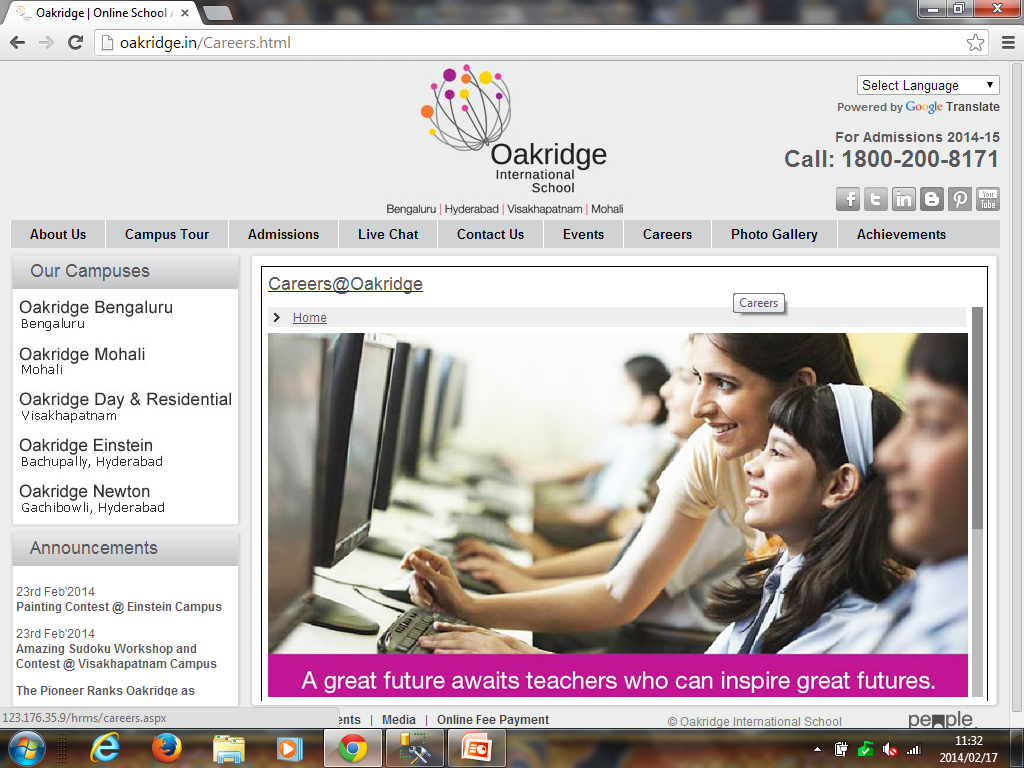 “For Online resume entry” Click on this
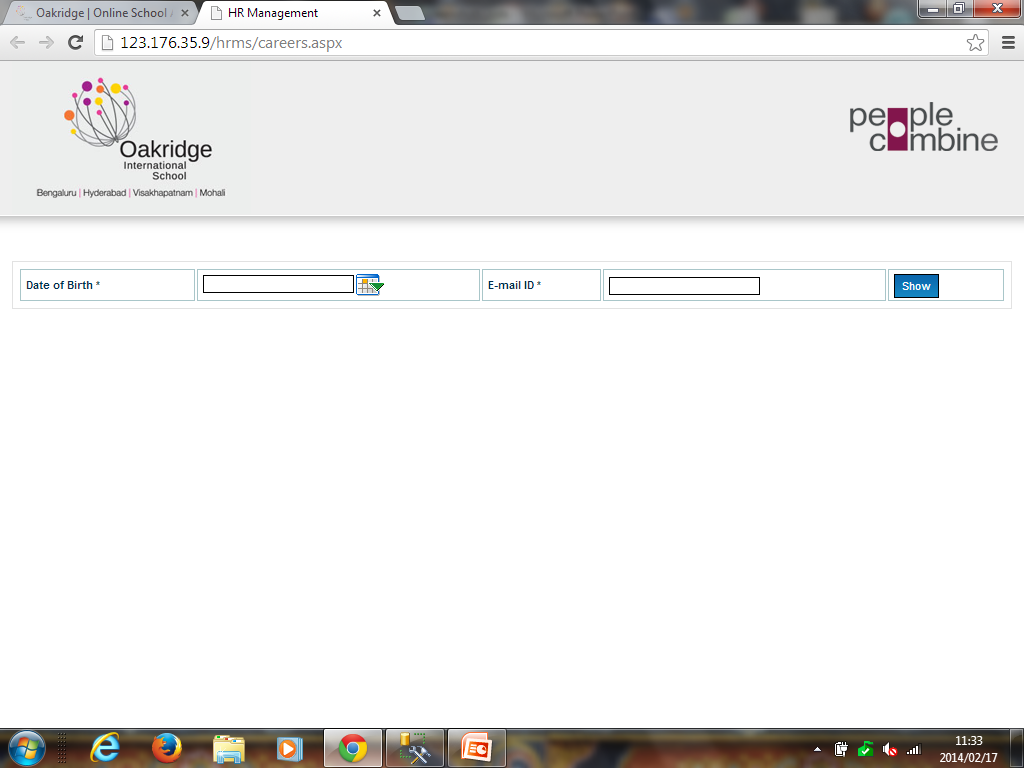 Enter the above details and click on “show”
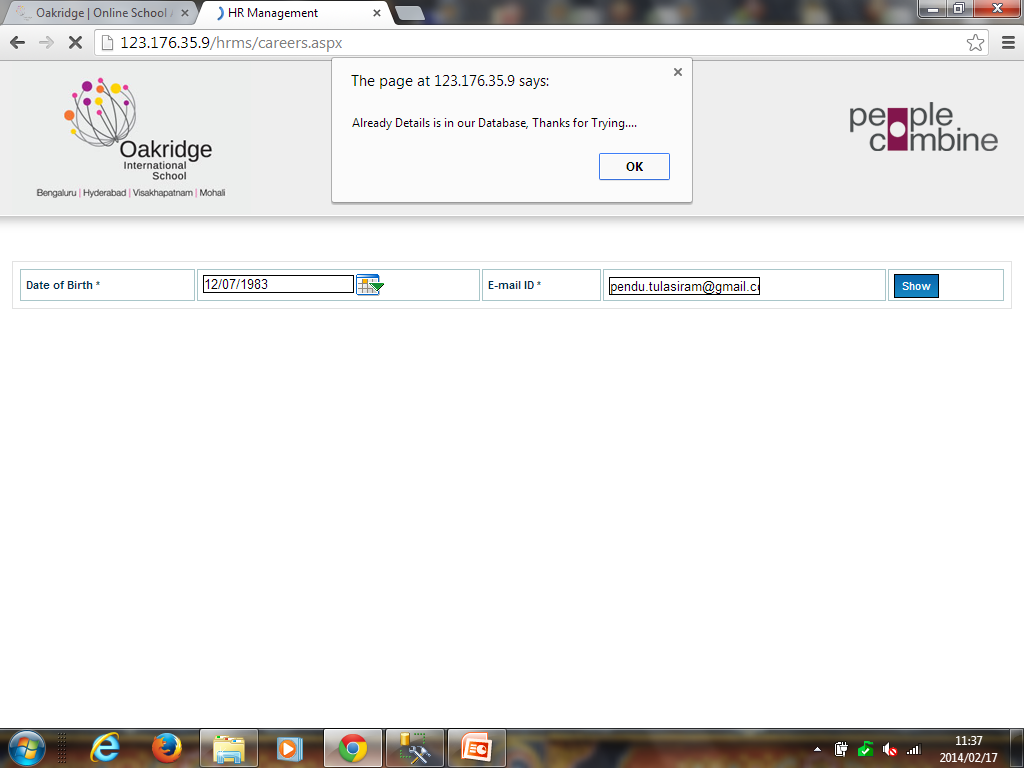 If the details already exist  the above message is displayed
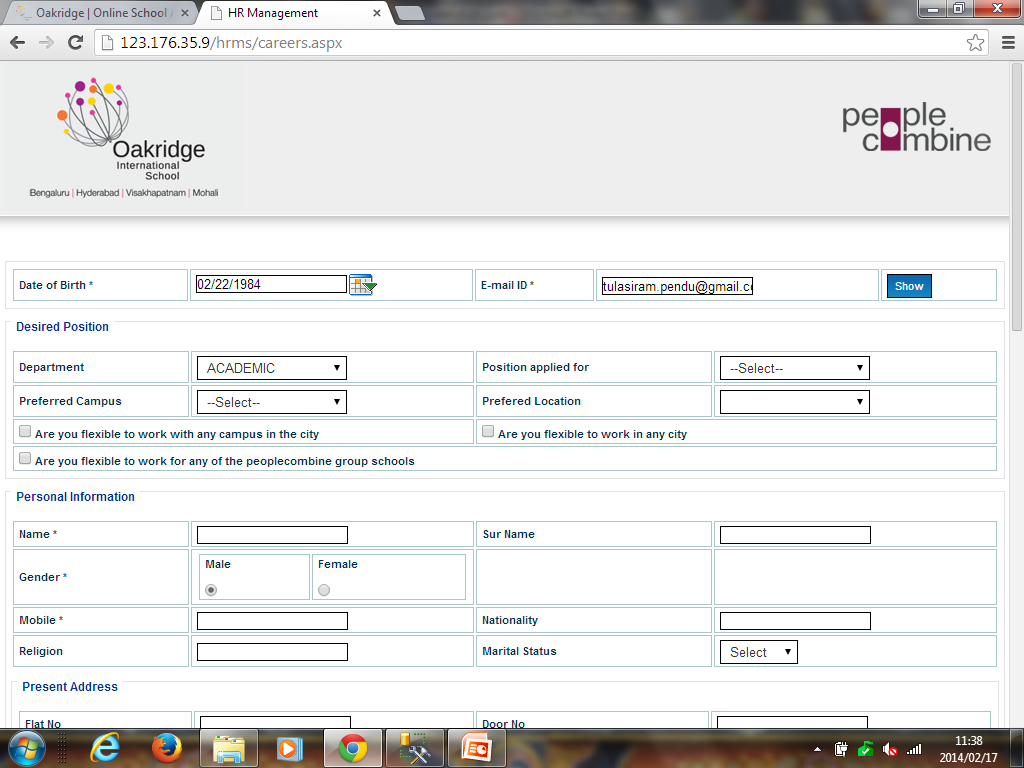 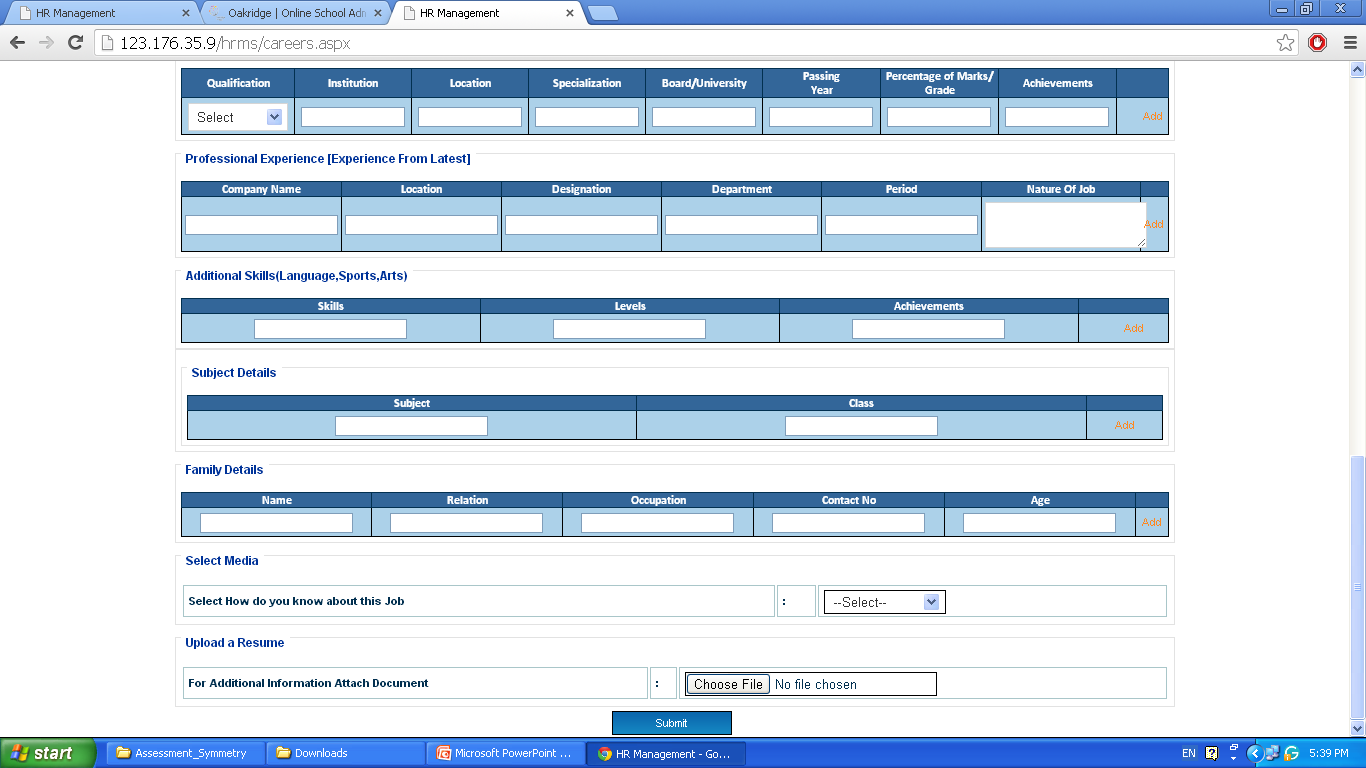 Enter all the details and click on submit button
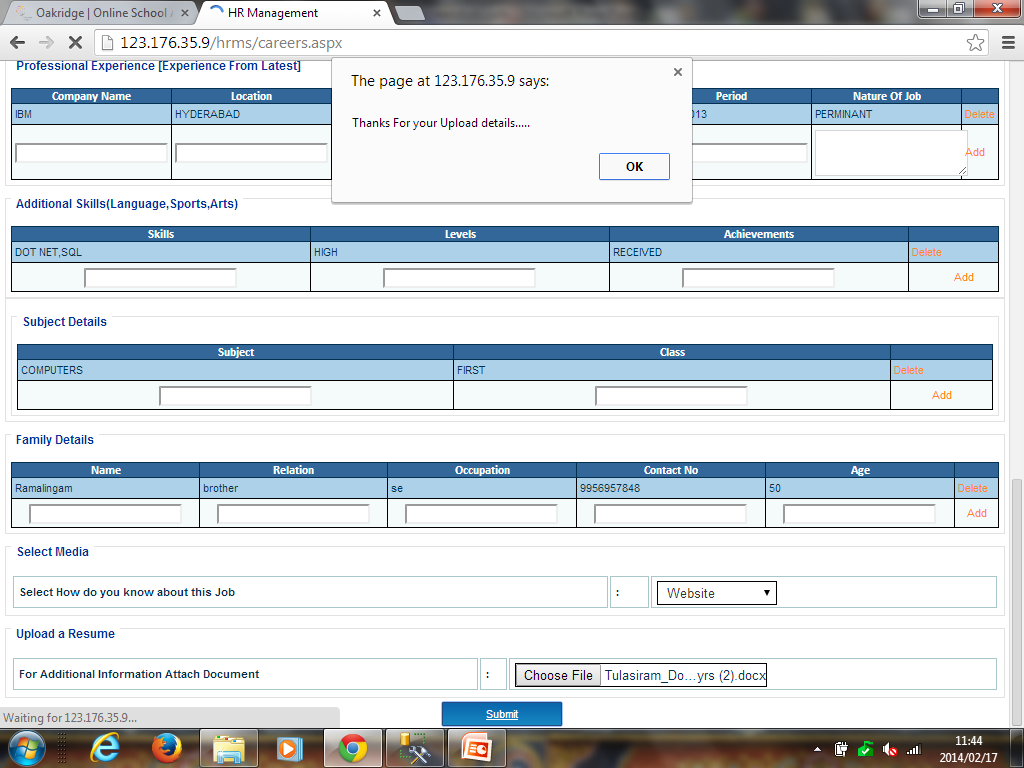 Click on “ok”
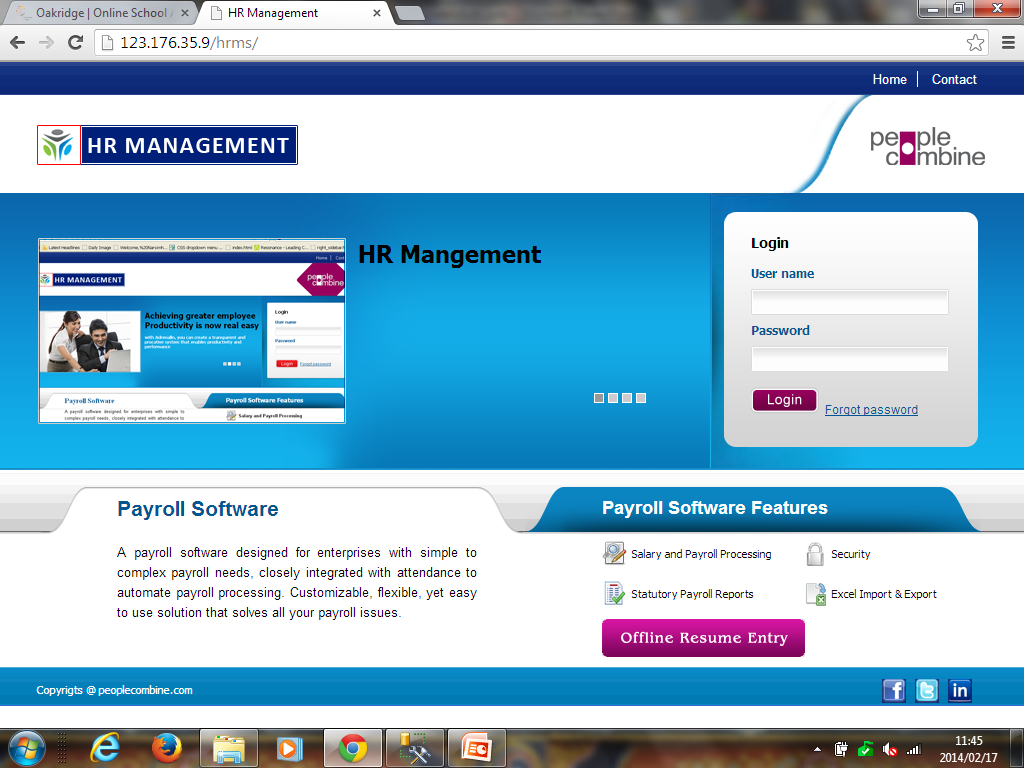 Data entry operators need to enter the Offline resume
For “Offline resume Entry” Click on this
[Speaker Notes: Offline Resume Entry Slide]
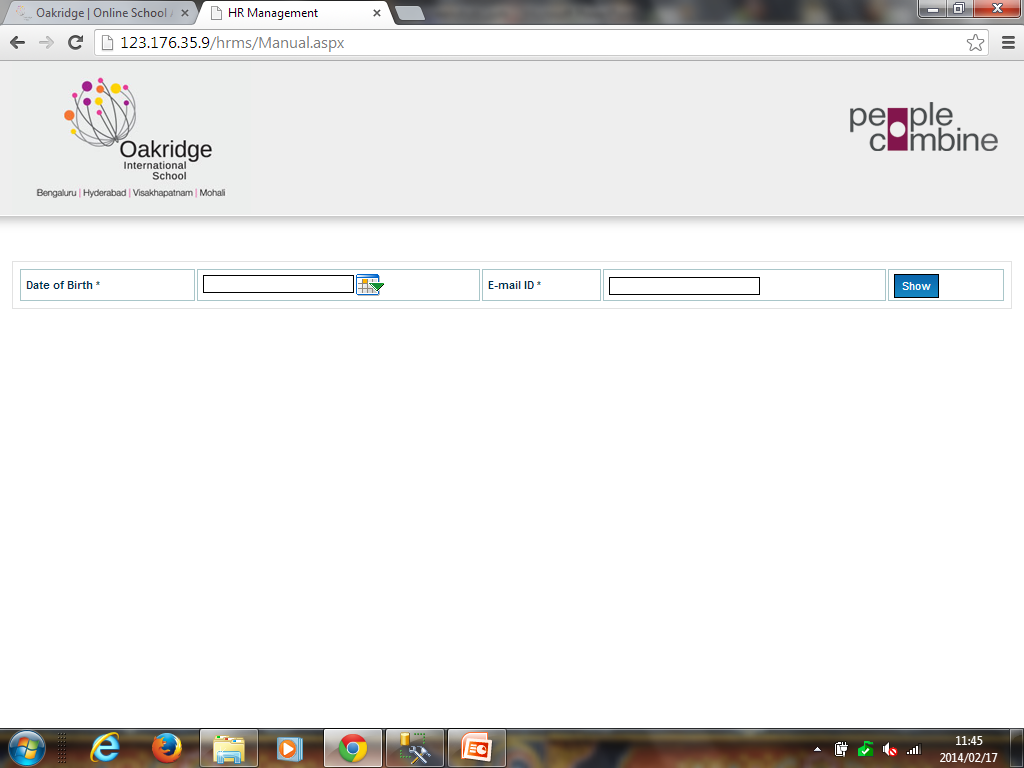 Enter the above details and click on “show”
[Speaker Notes: Offline Resume Entry Slide]
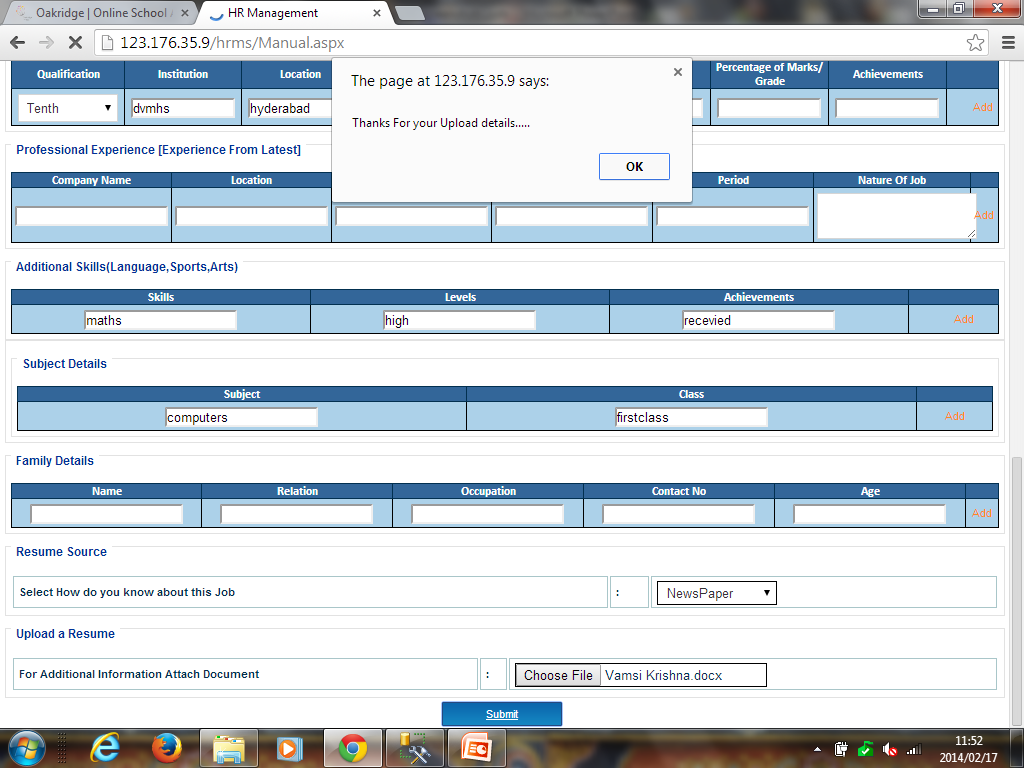 Enter all the details and click on “submit” button
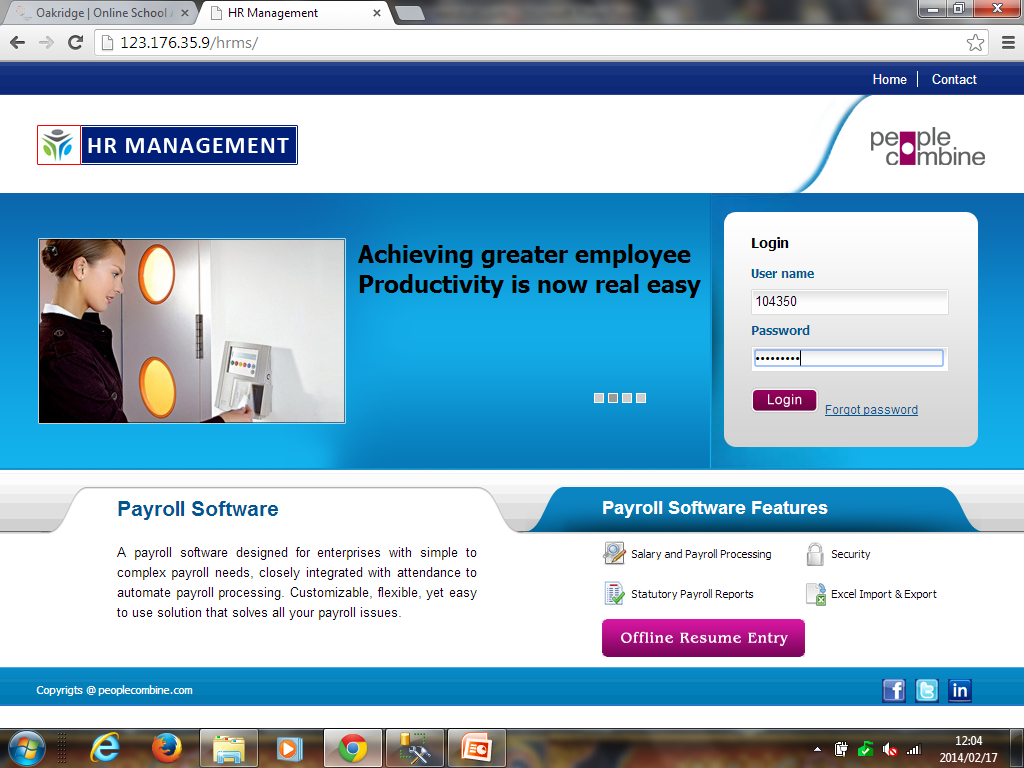 Enter the login details and click on “Login” button
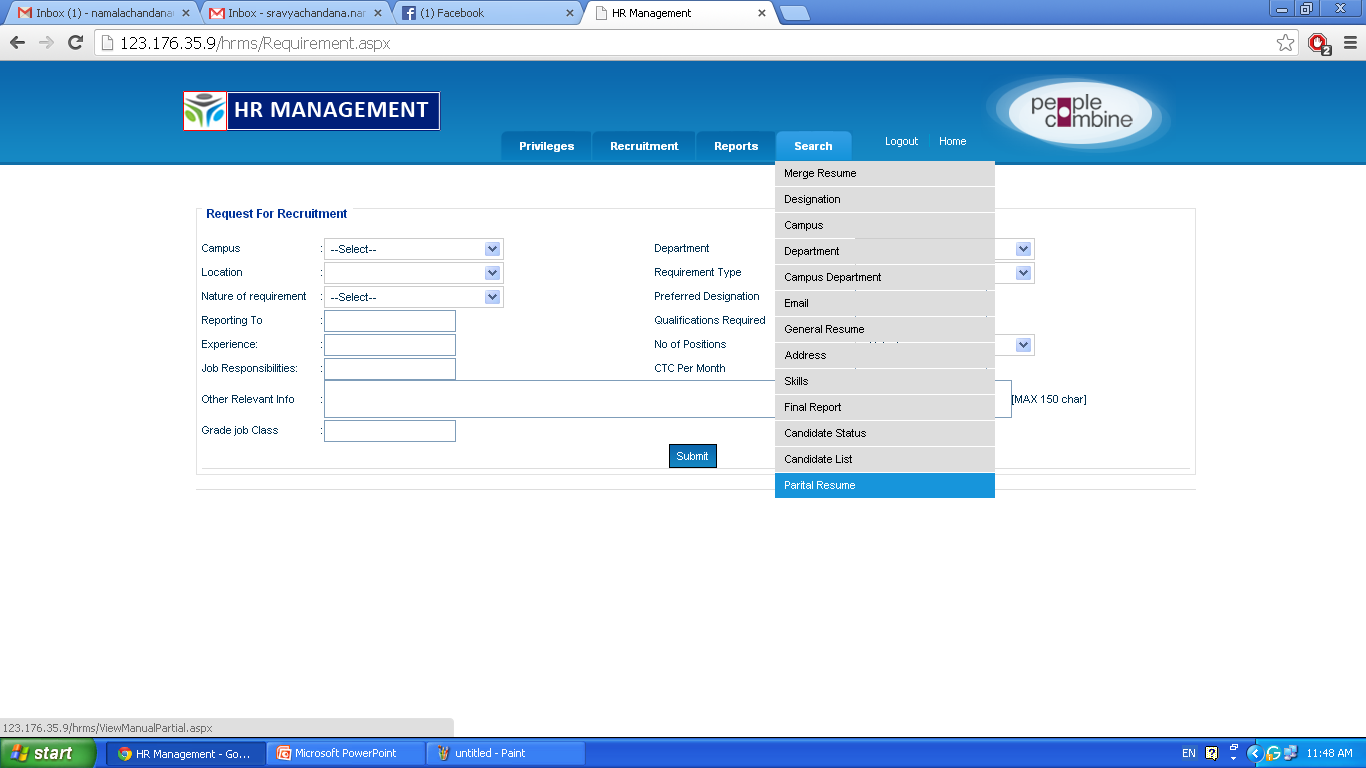 To fill “Partial Resume” click on this
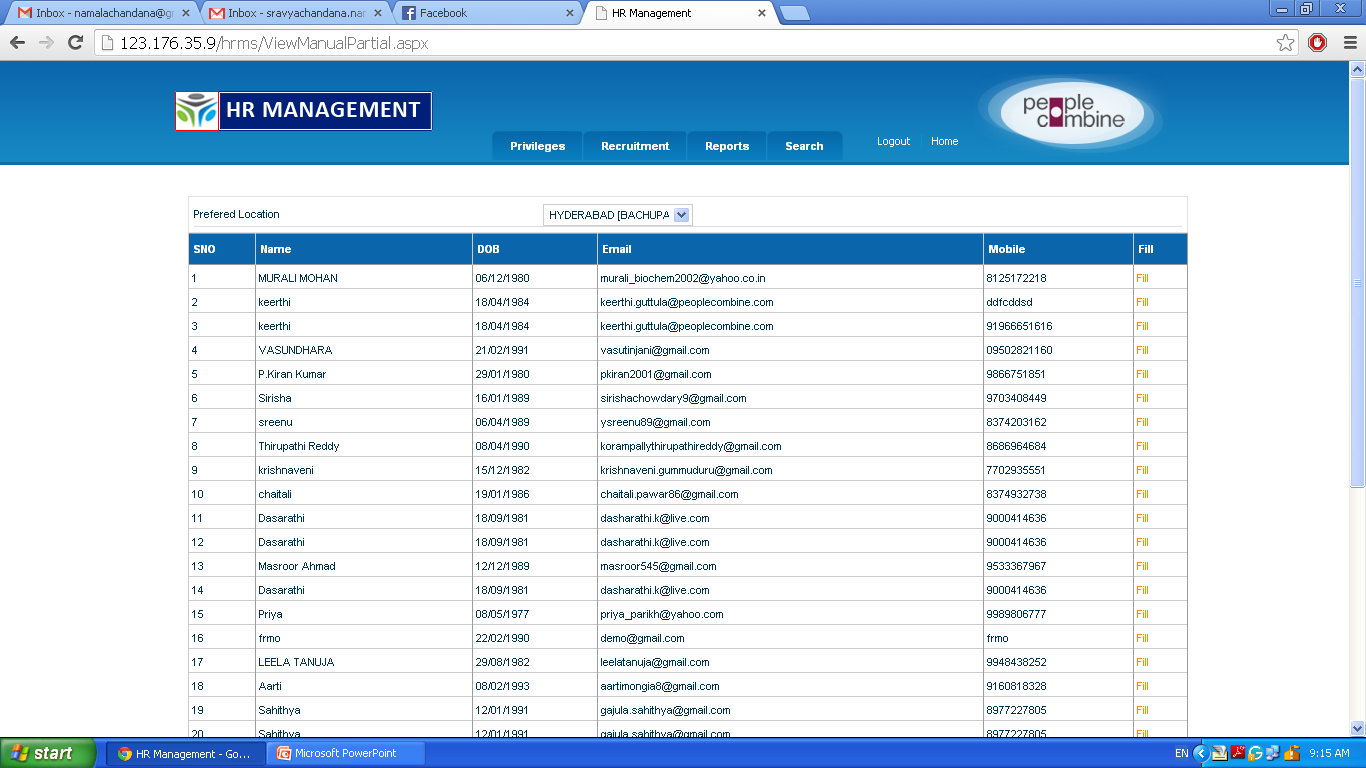 Only HR can enter the partial resume details of particular candidate
Click on “Fill”
[Speaker Notes: If all the details are not entered by offline resume, then click on “fill” and enter all the details.]
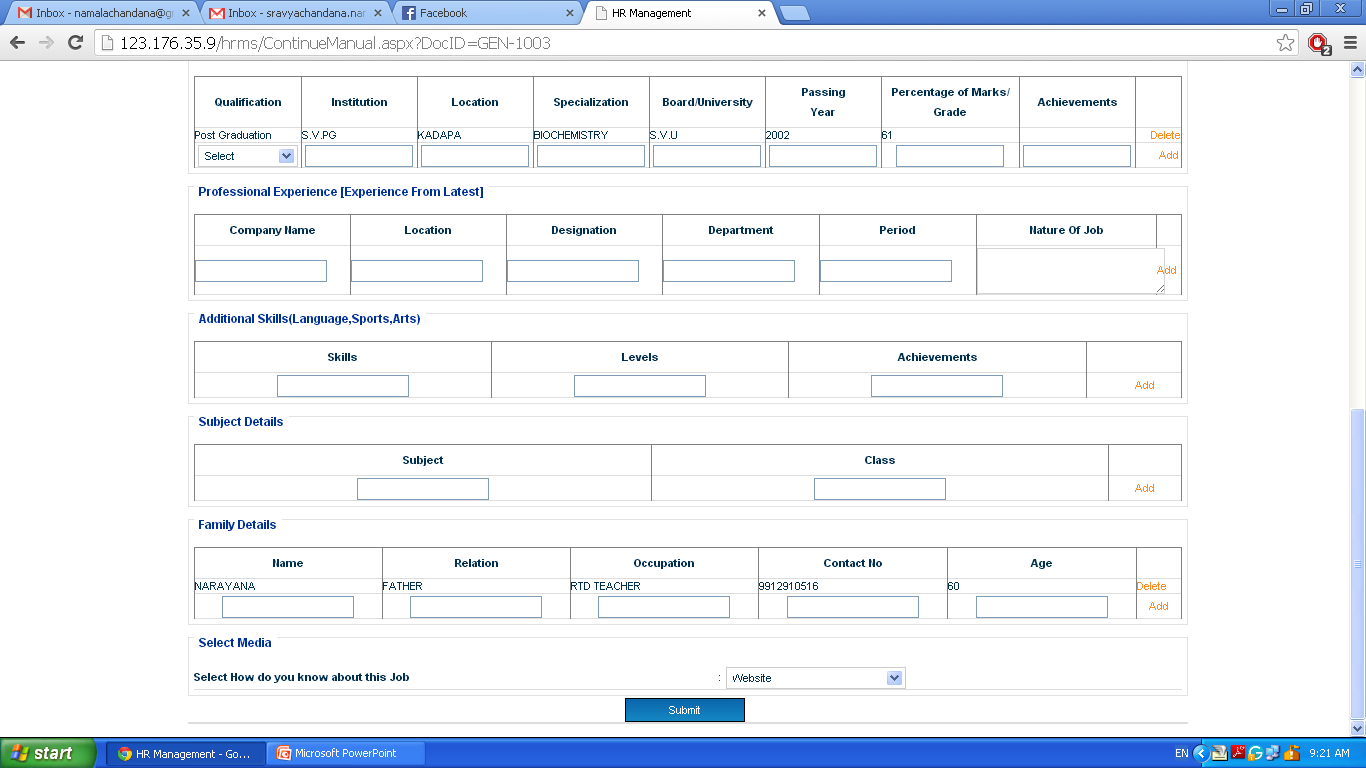 Enter the  partial data in the empty fields and submit
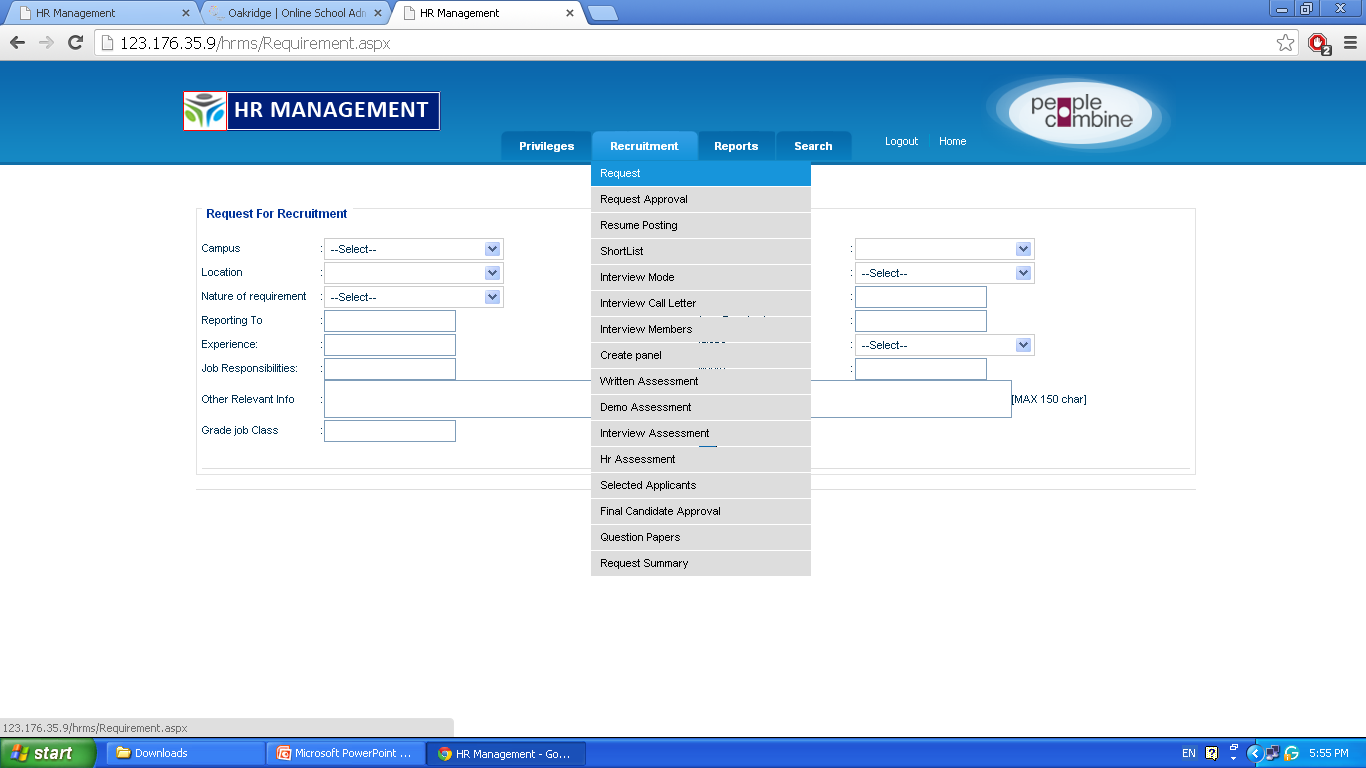 Click on ”Request”
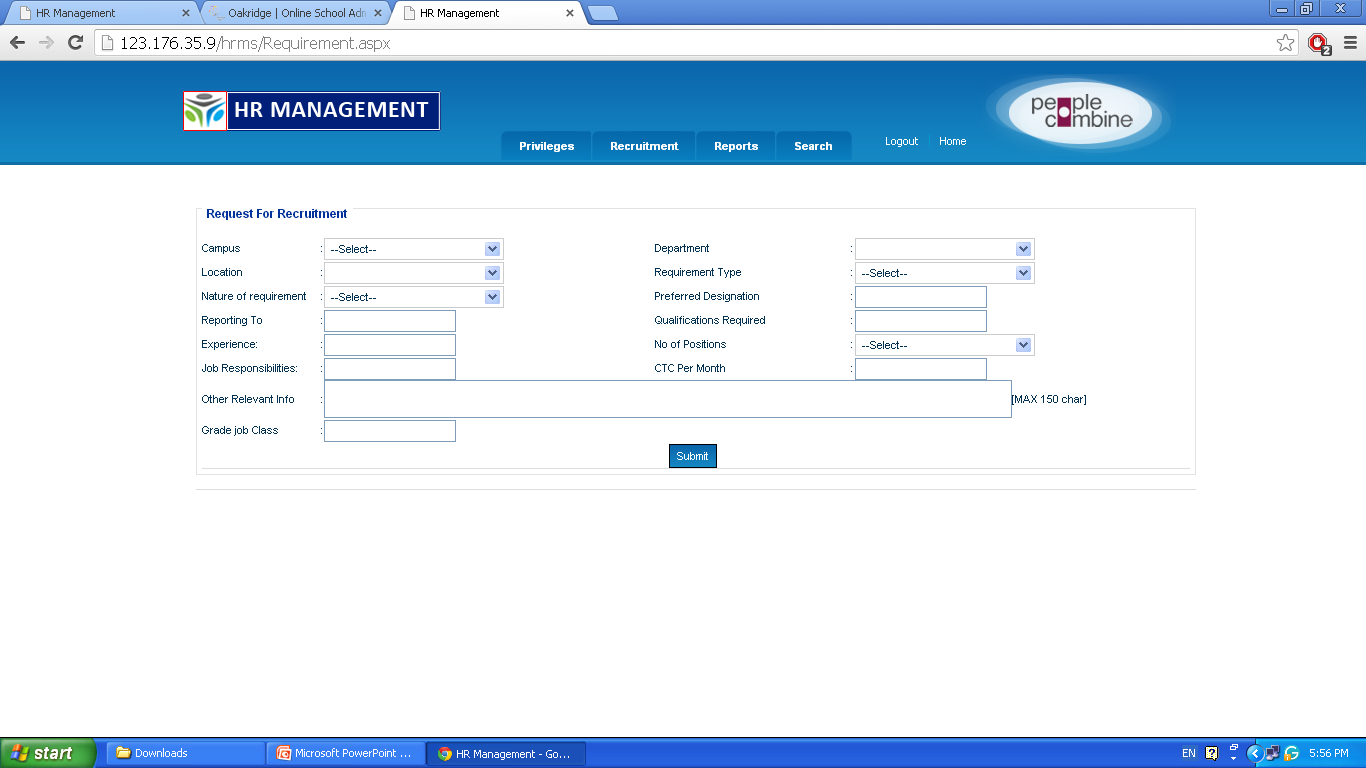 Enter all the details and click on “Submit”
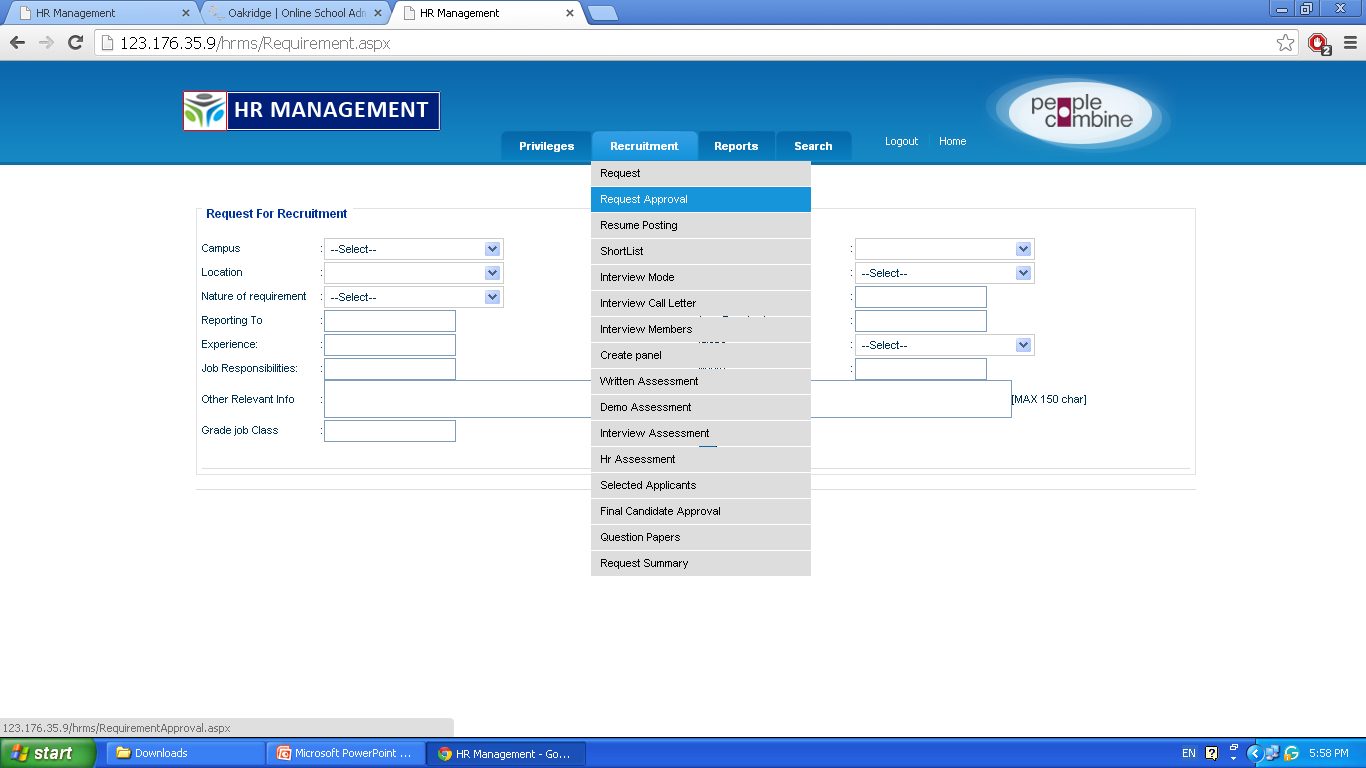 Click on “Request Approval”
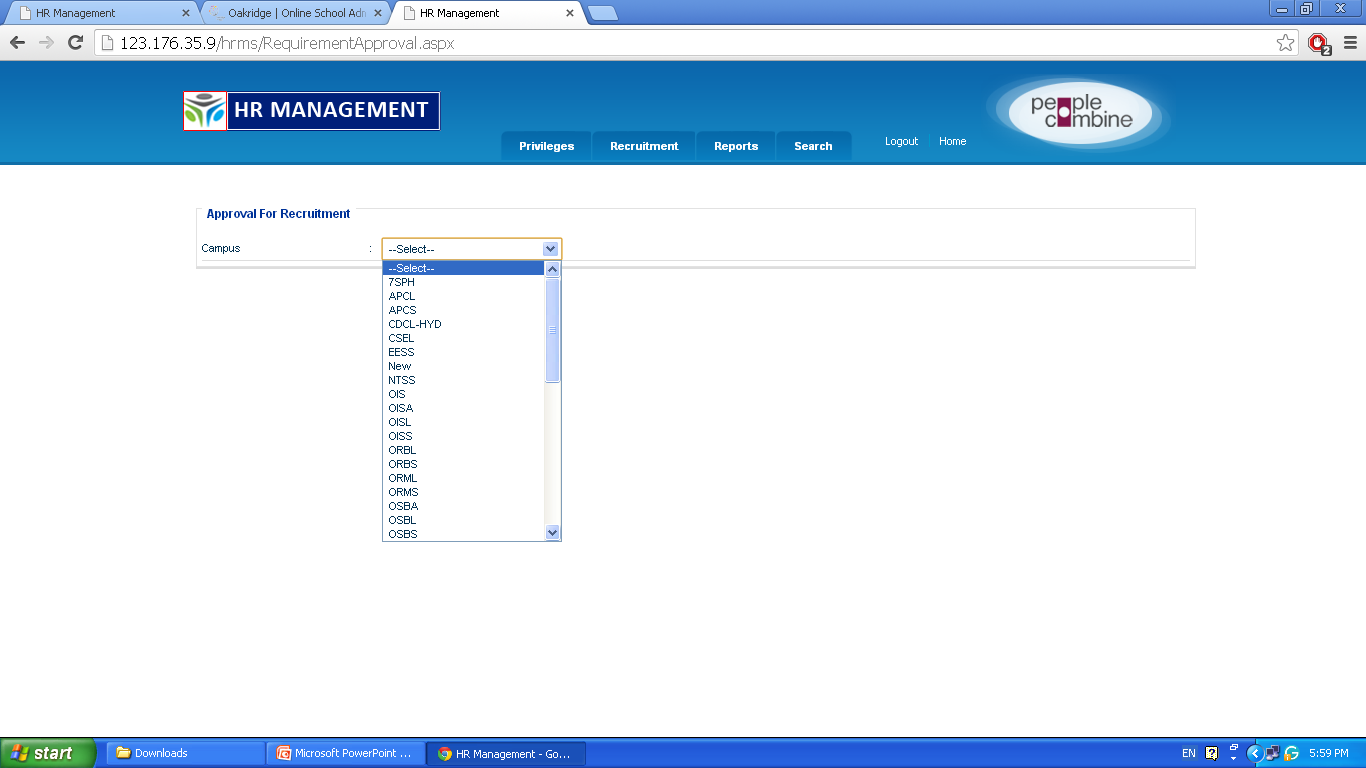 Select the campus
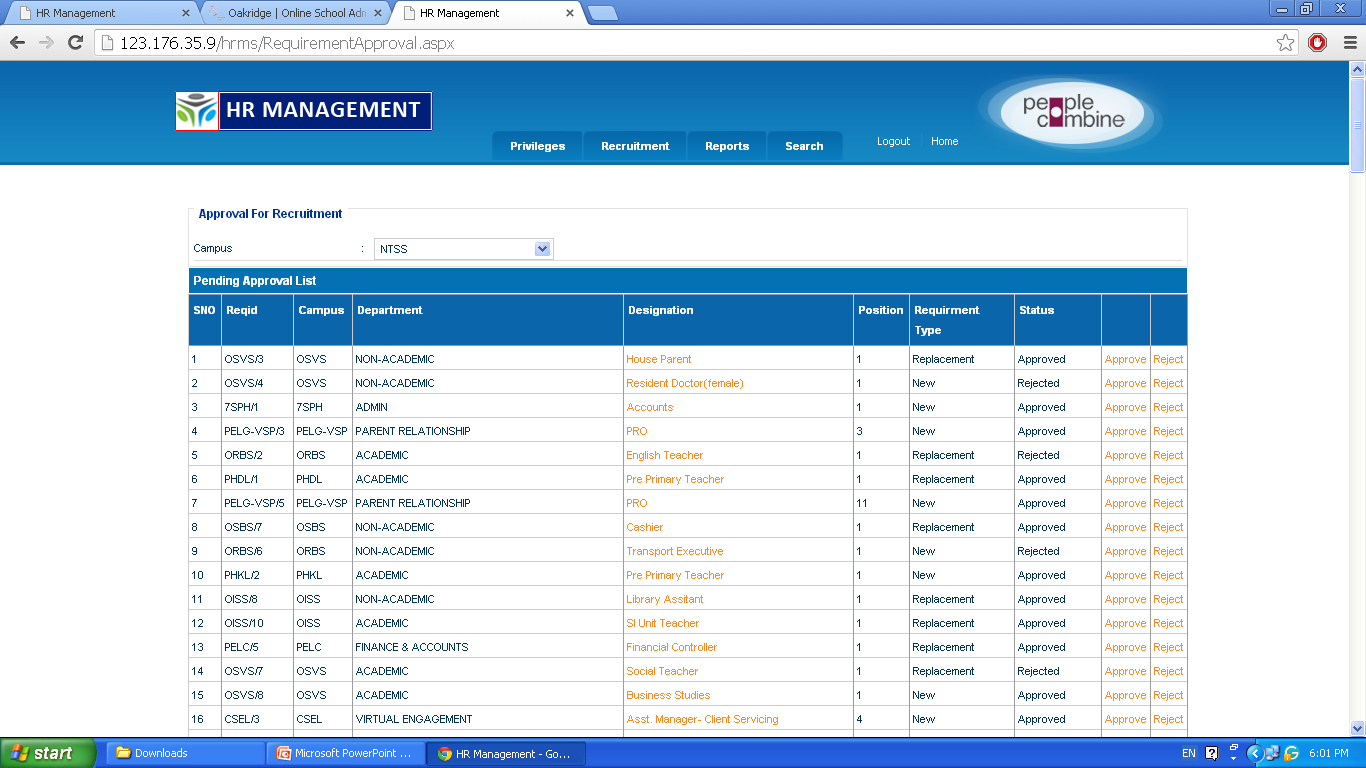 Click on “Approve”
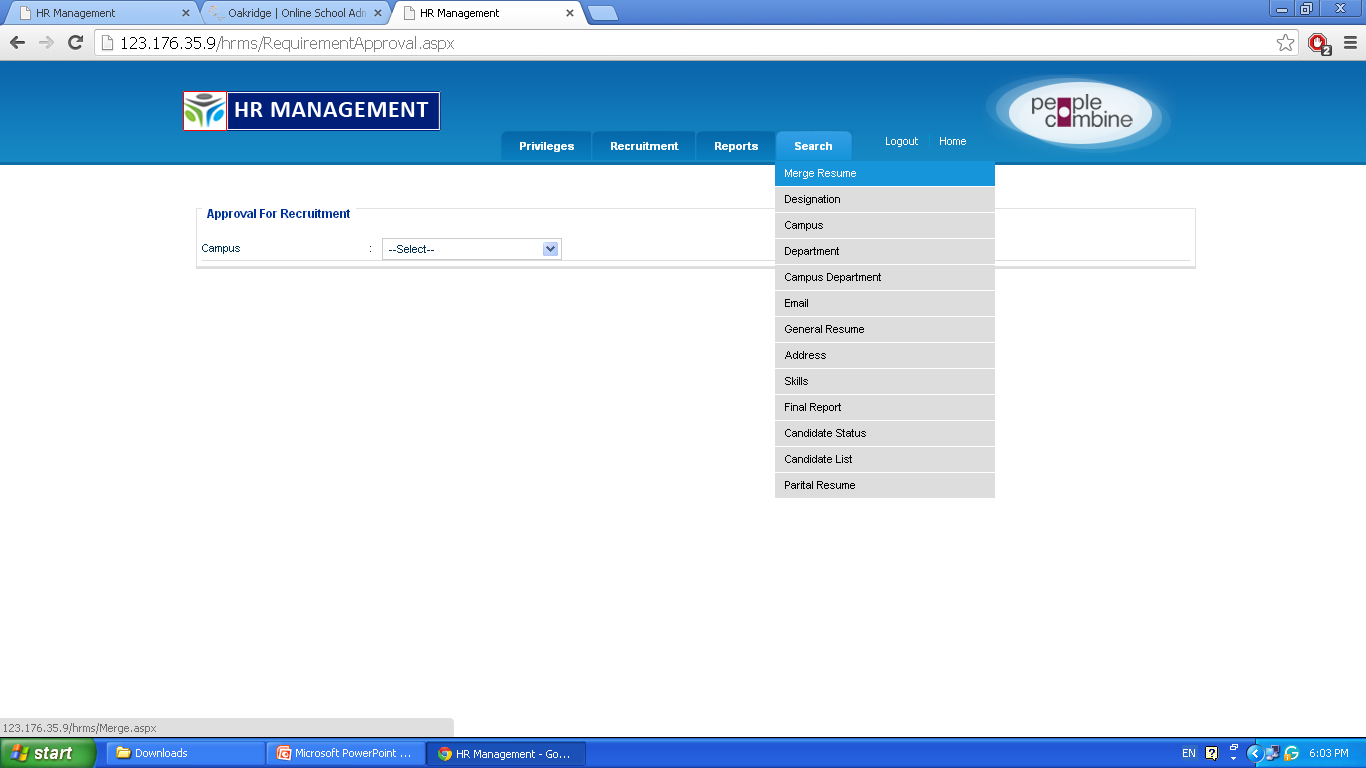 Click on “Merge Resume”
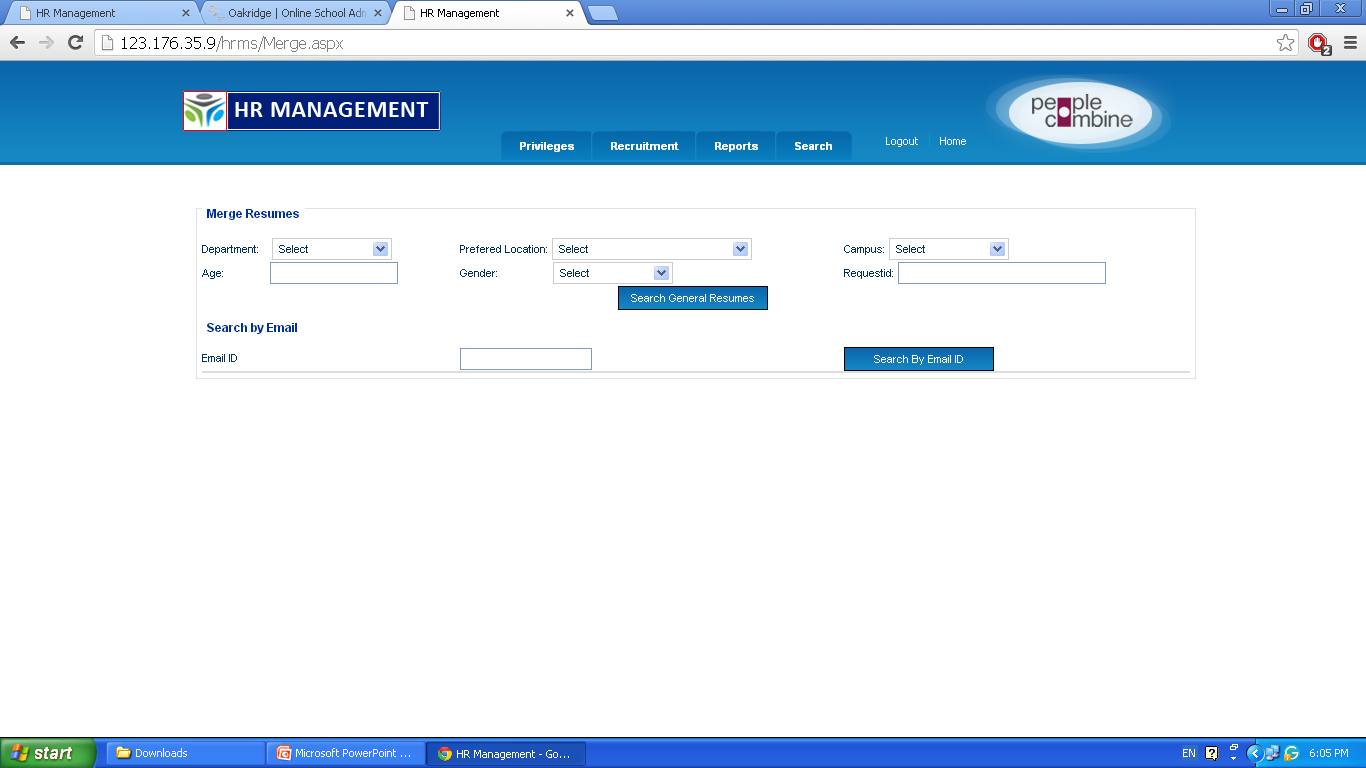 Search the Resume for particular request
Enter details and click on this
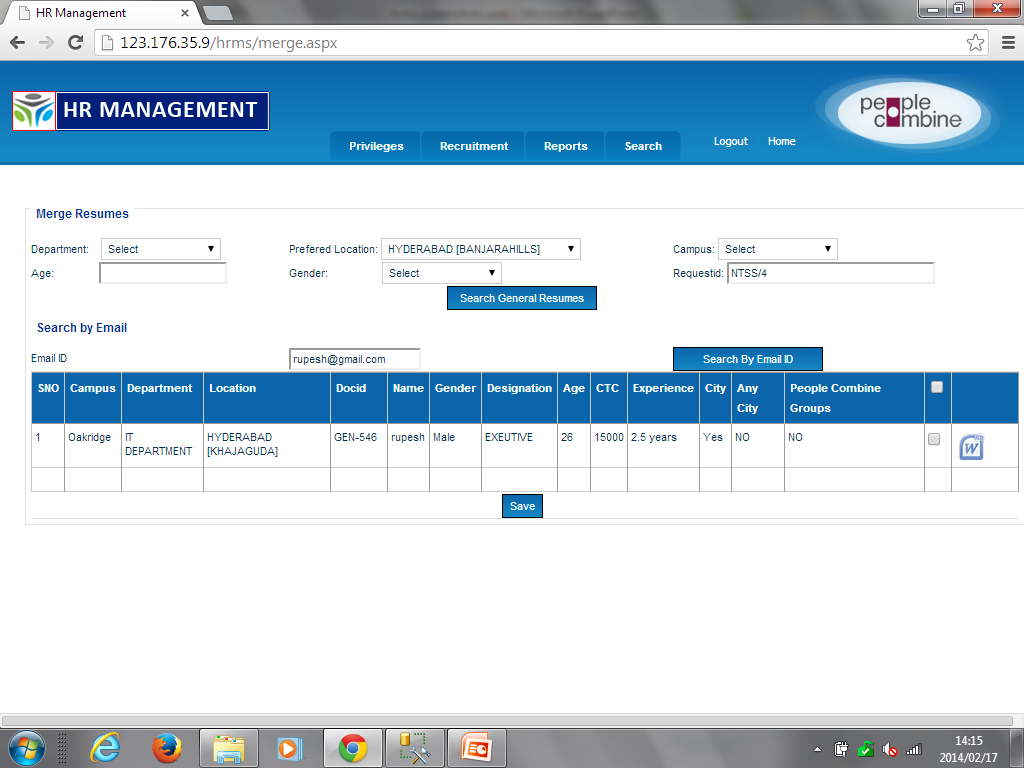 1. Select the checkbox
2.  Click on “save“  button
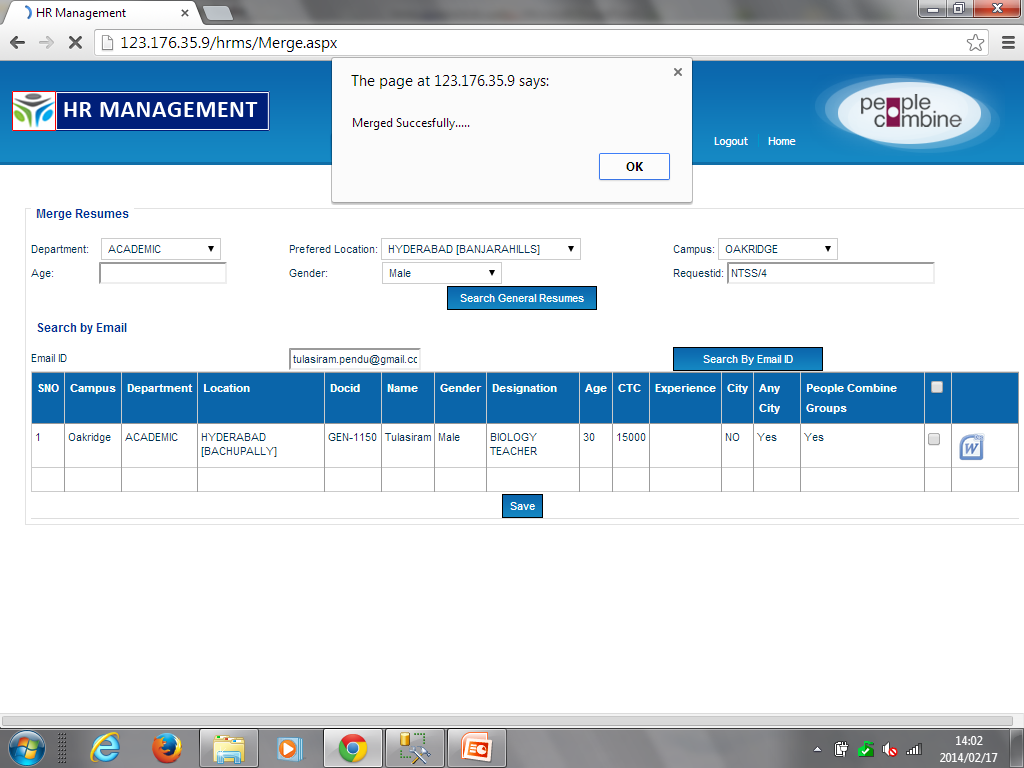 Click ok
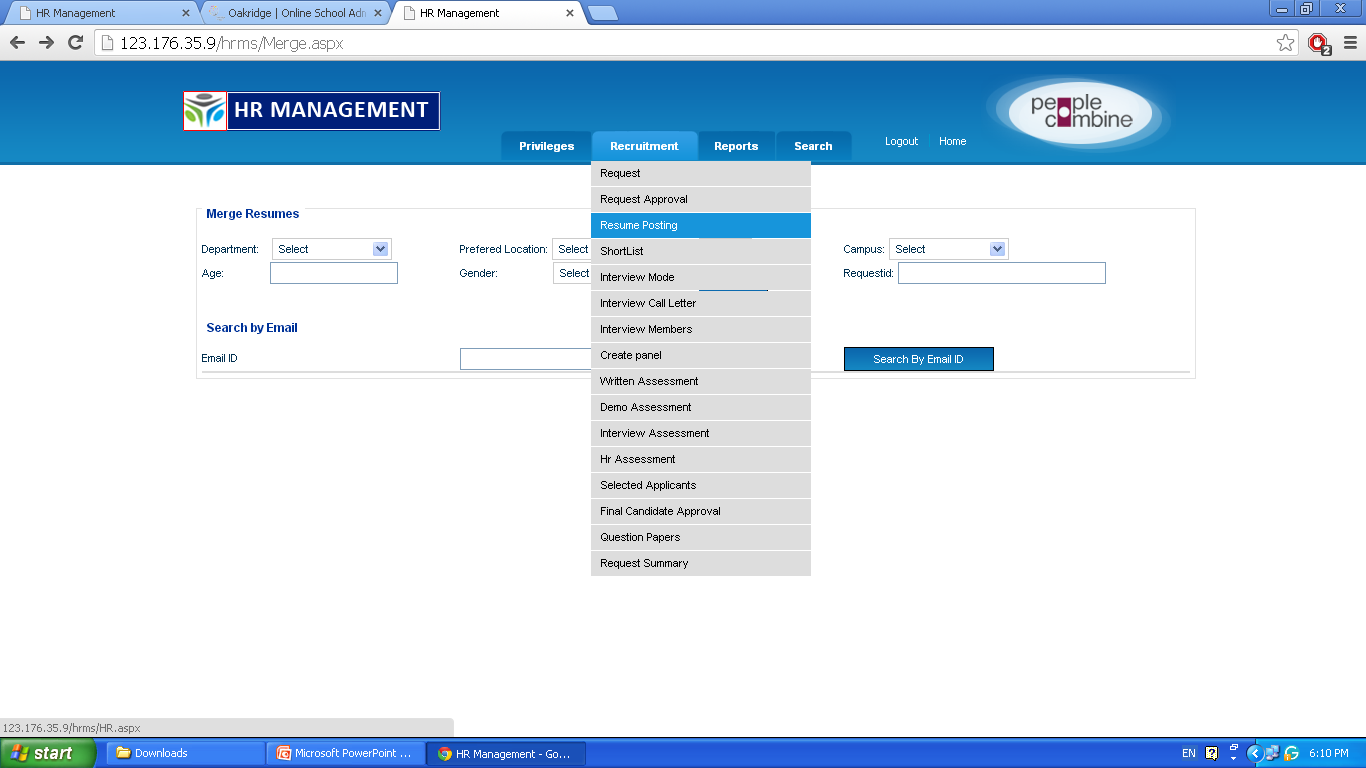 Click on “Resume Posting”
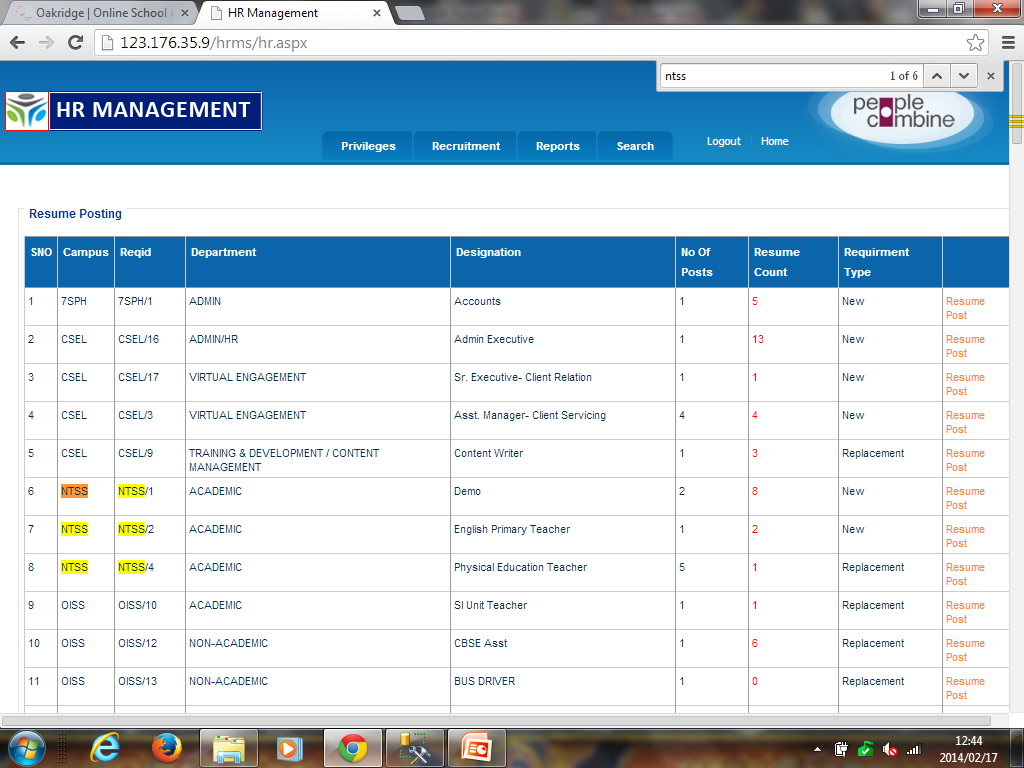 Click on “Resume Post” to upload resume for particular request
Verify the resume count
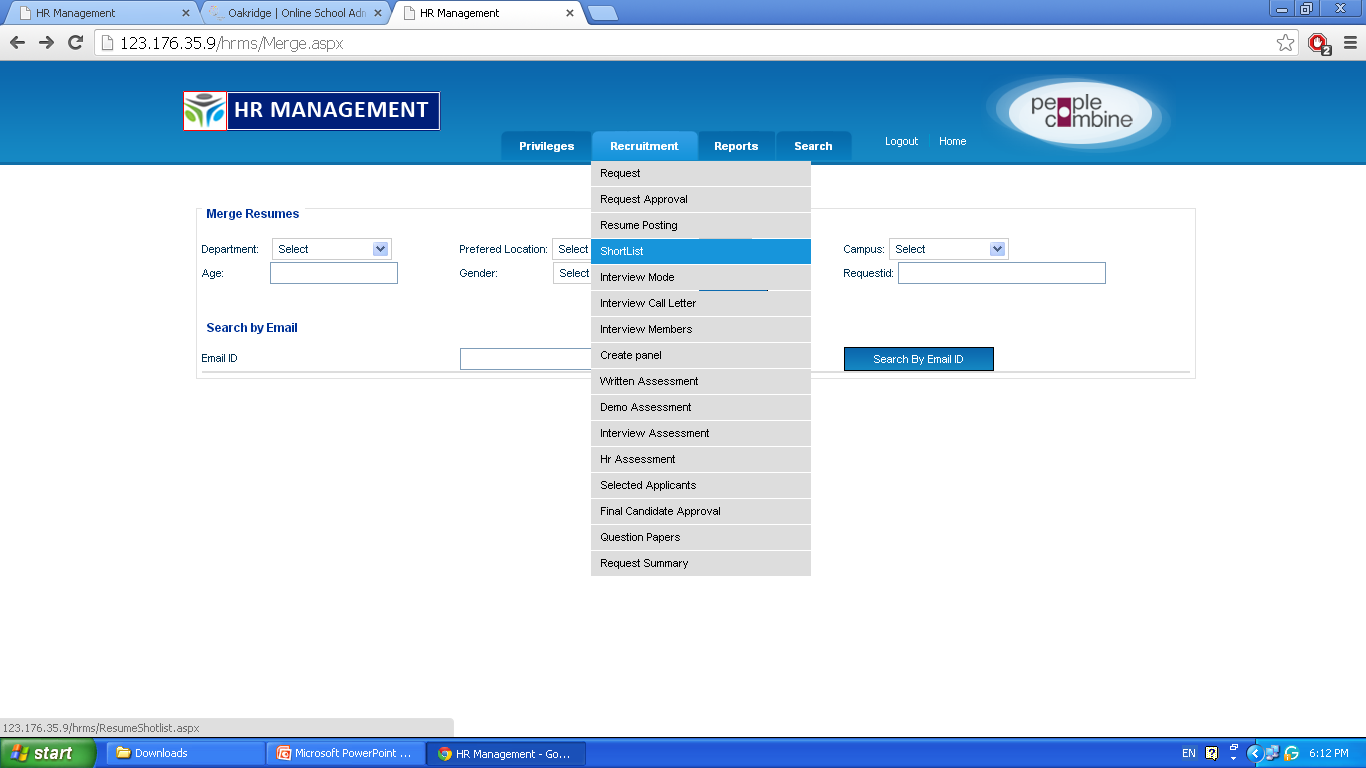 Click on “Shortlist”
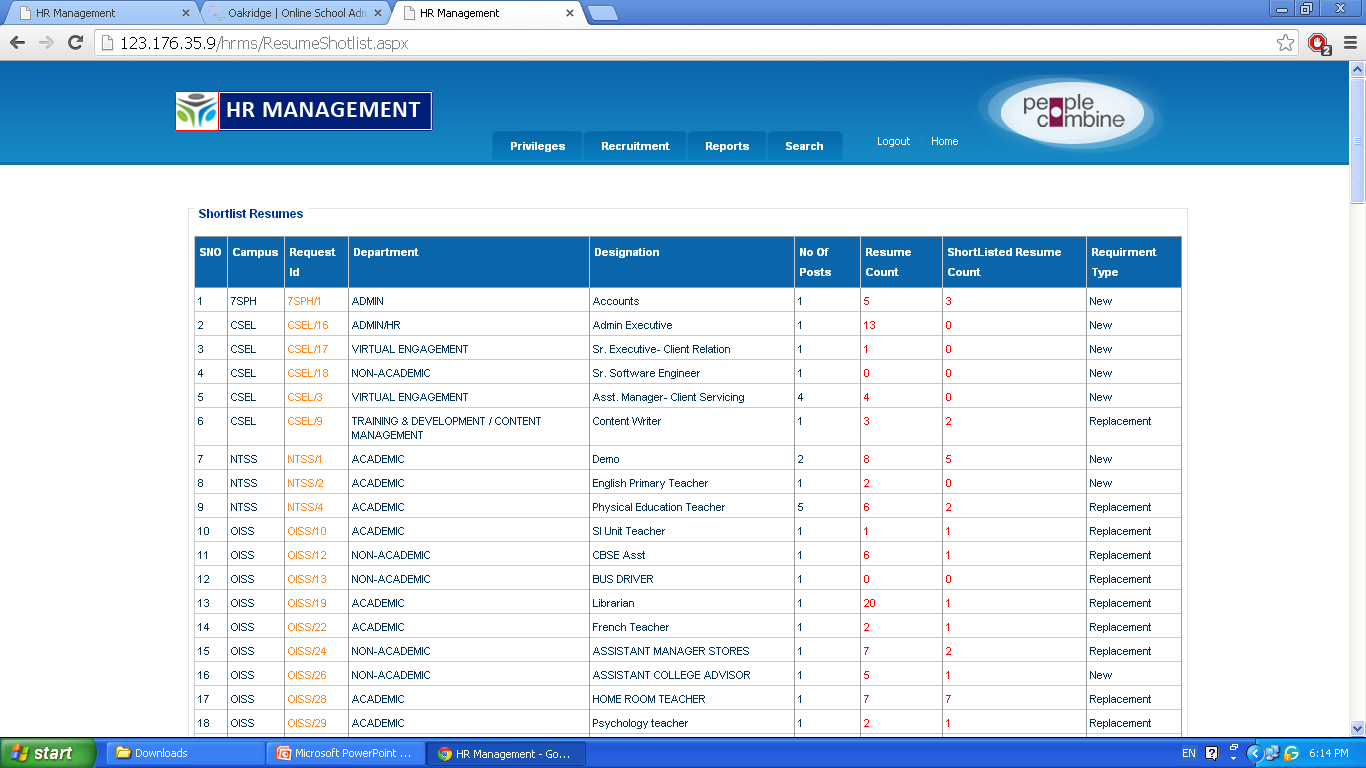 Click on “Request Id”
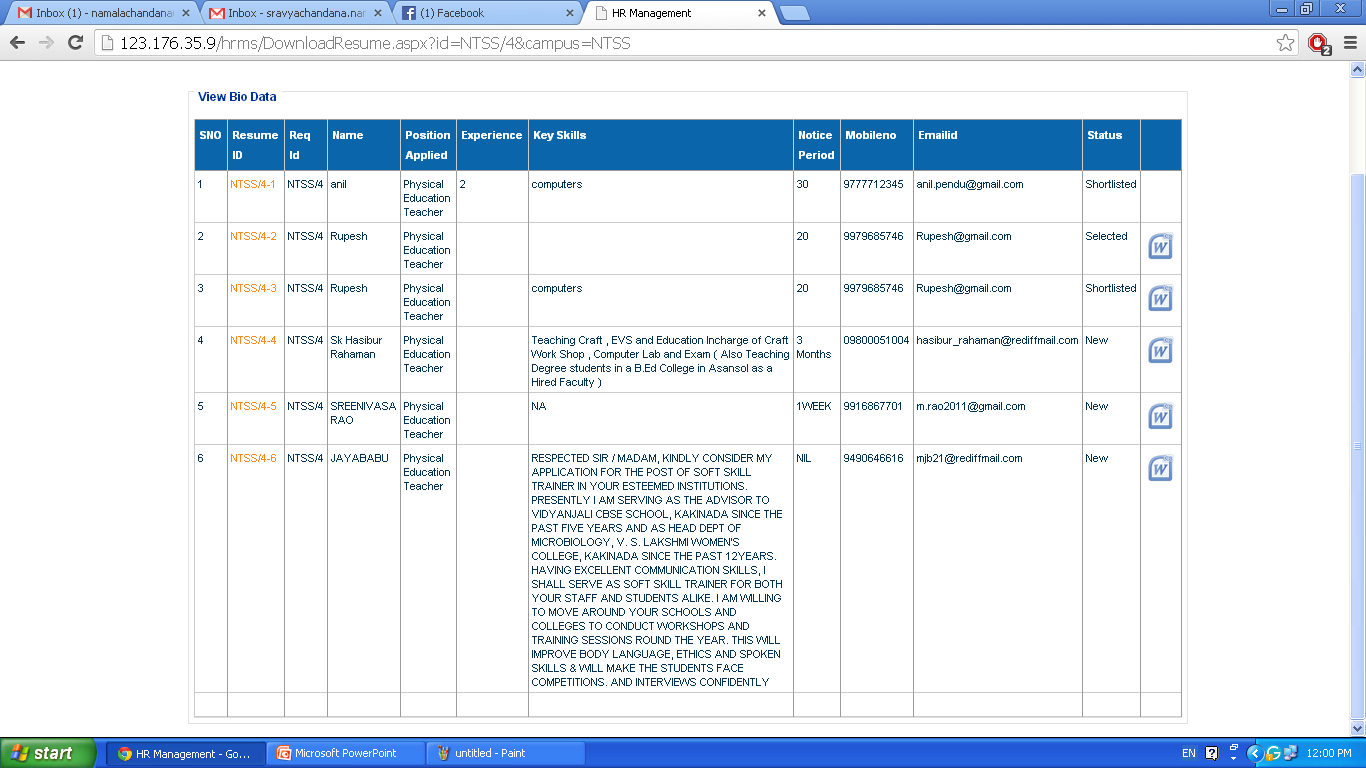 Click here for “Shortlisted Resumes”
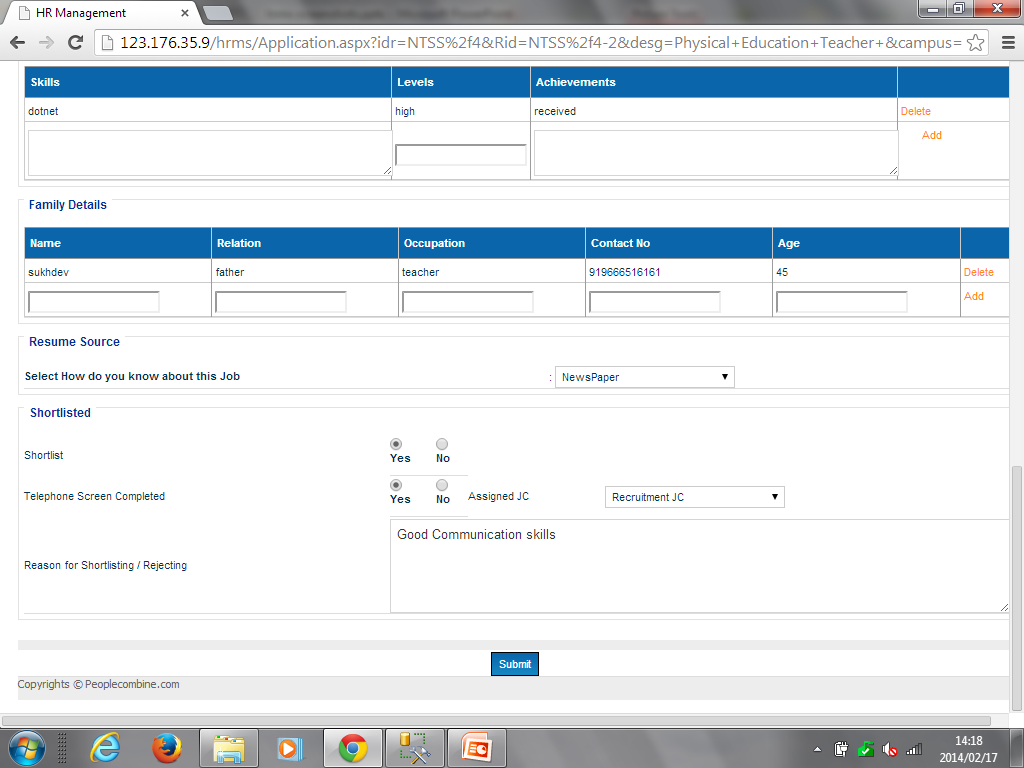 Select Assigned JC and enter the reason
Select the shortlist and click on “Submit” button
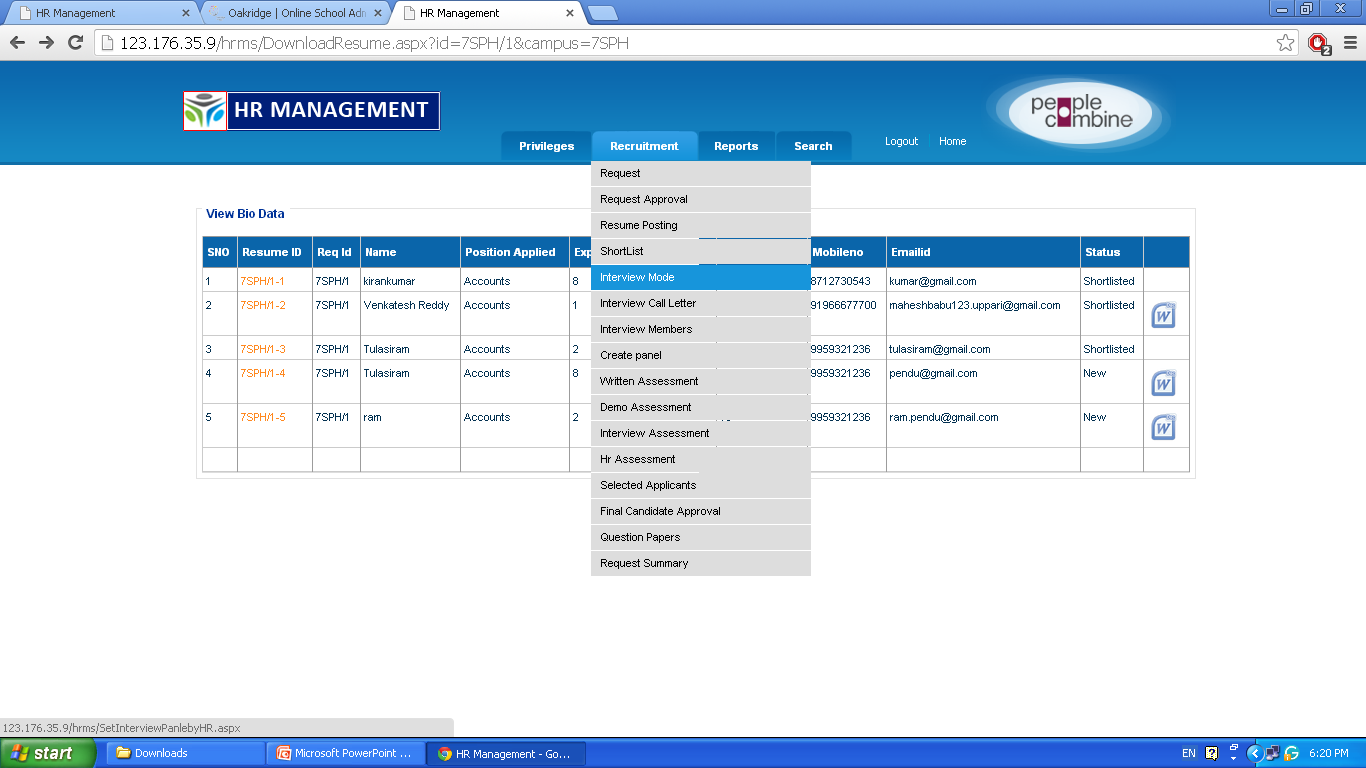 Click on “Interview mode”
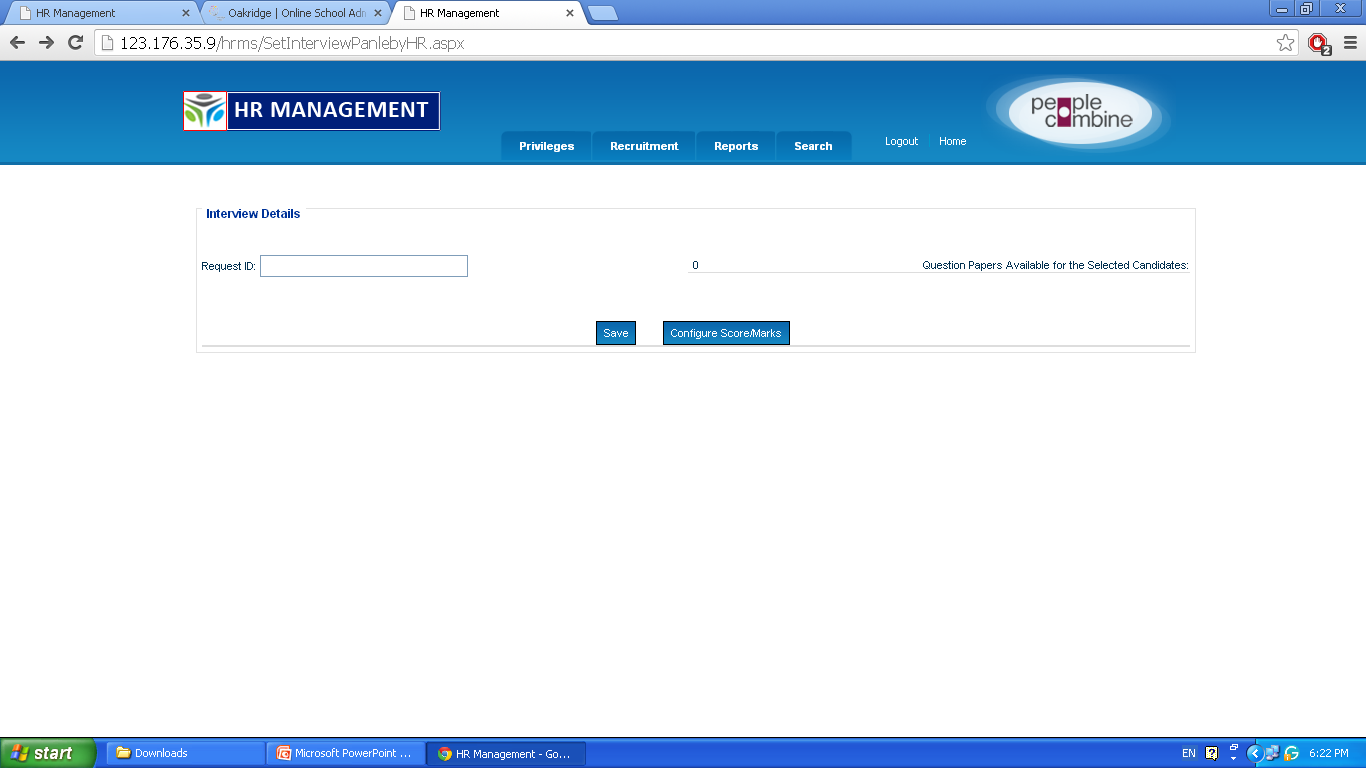 Enter the “Request ID”
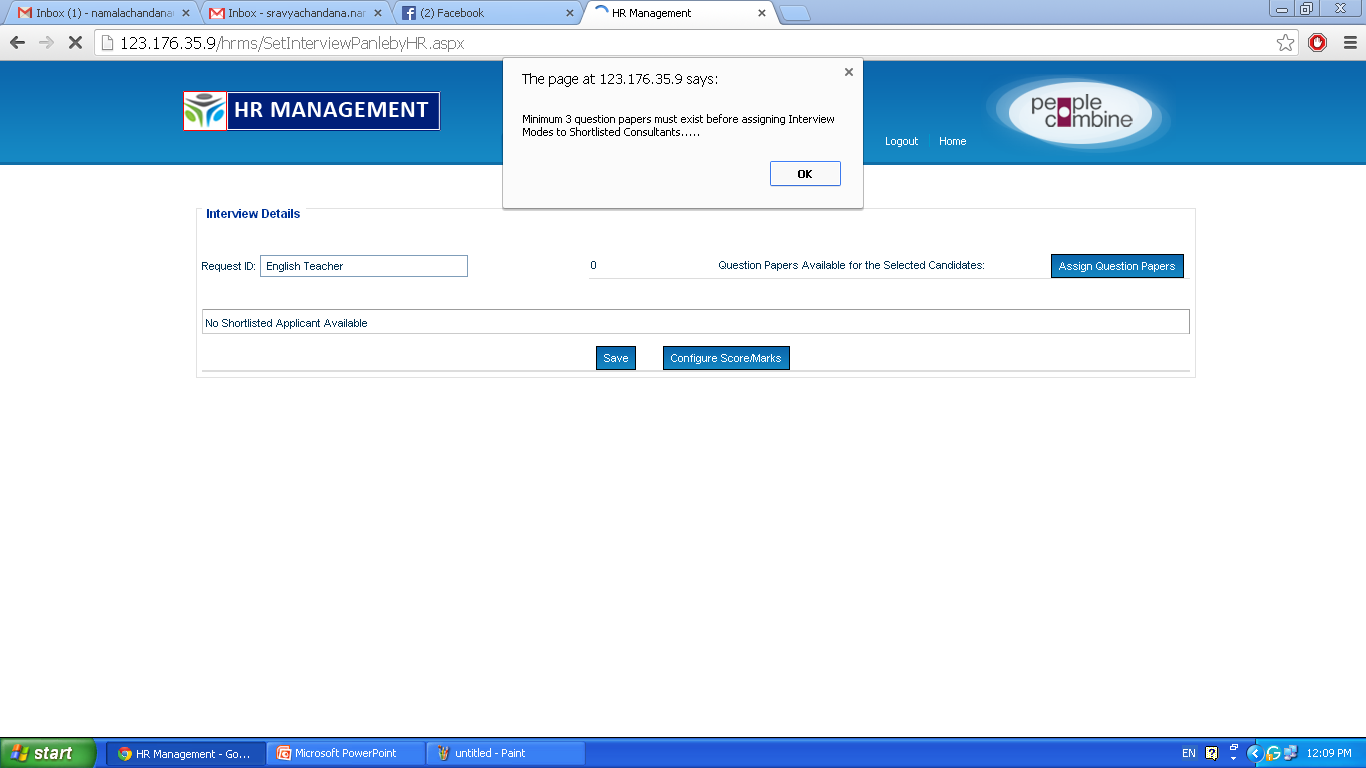 After selecting the Request ID the above screen is displayed
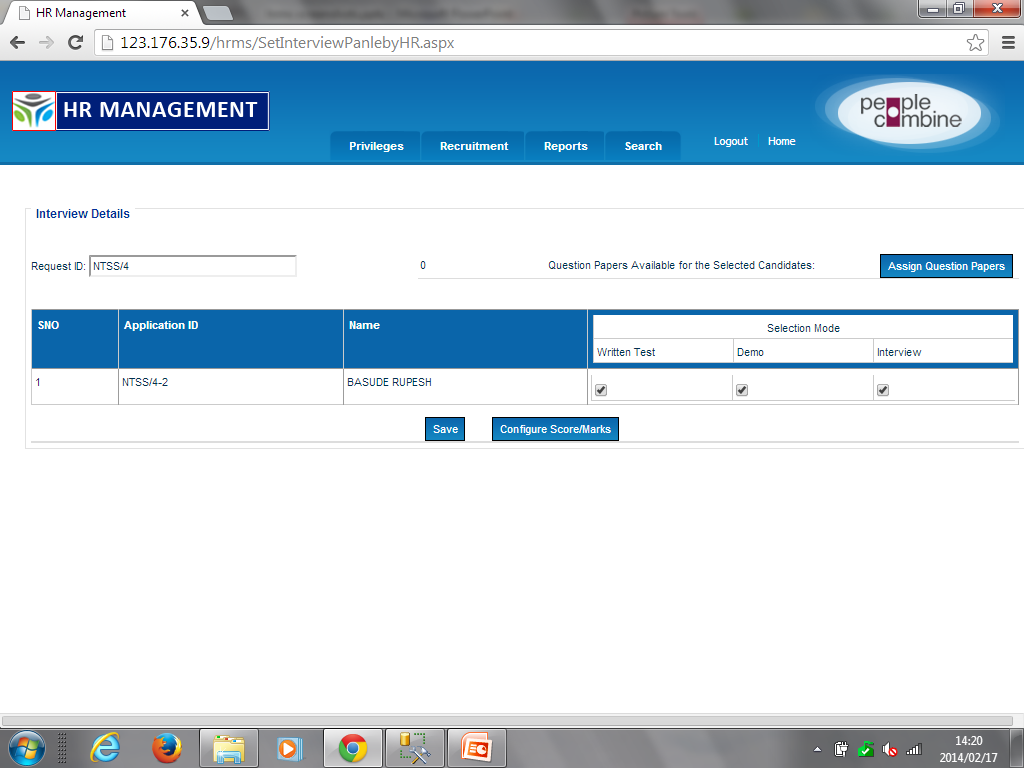 IF Request ID has Written Test, then assign Question paper. Click here
In selection mode Written test and Demo are optional.
Interview is mandatory
[Speaker Notes: Select the “Selection Mode”]
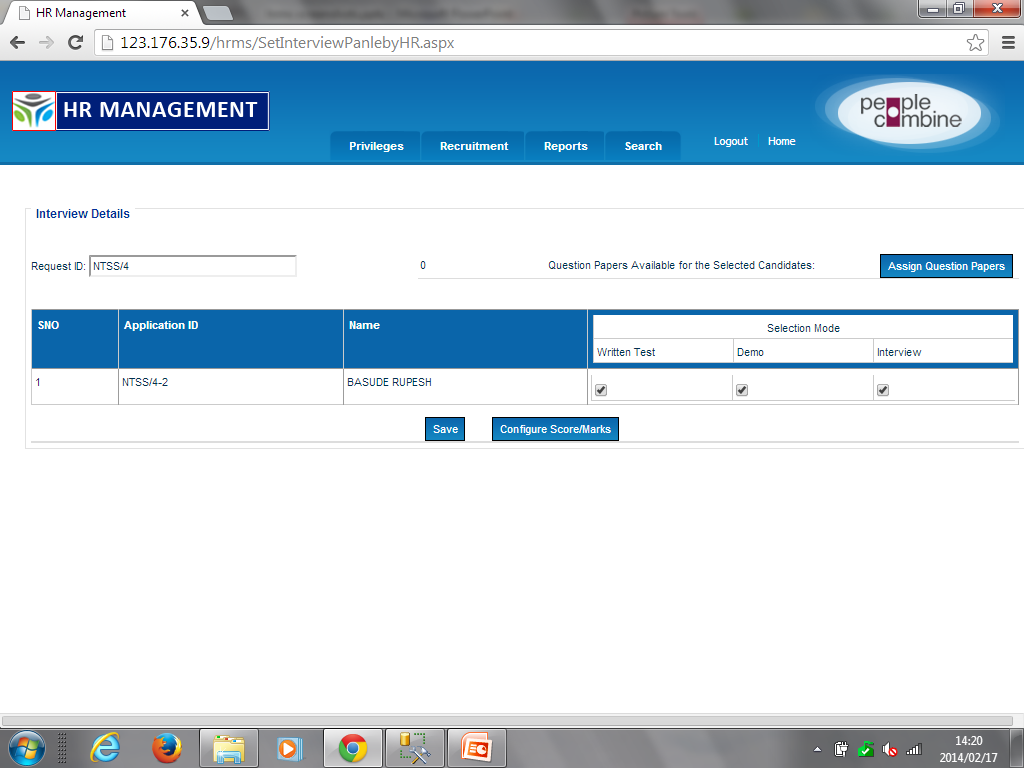 Click on “save”. It automatically redirects to  “Configure Score marks”
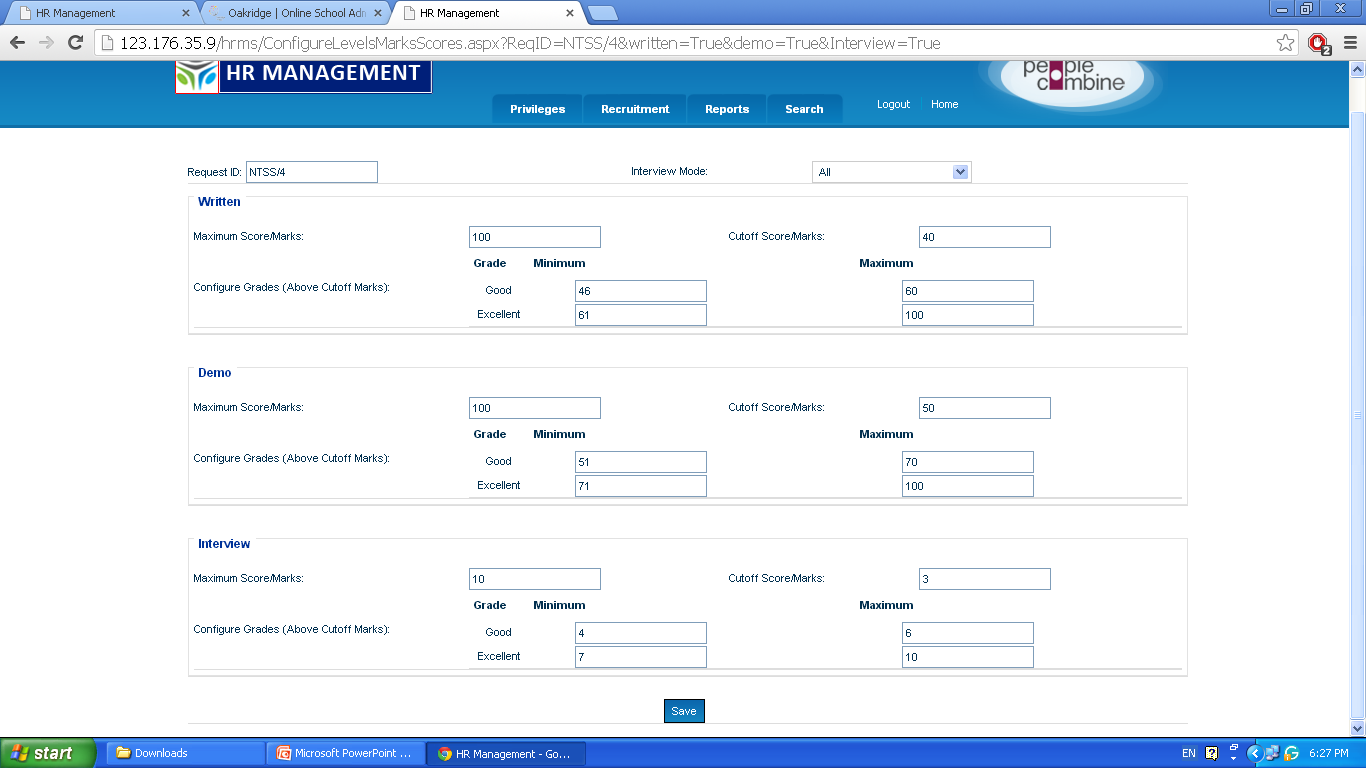 Enter the  configure score marks and click on ”save” button
[Speaker Notes: Enter the marks into Written, Demo & Interview]
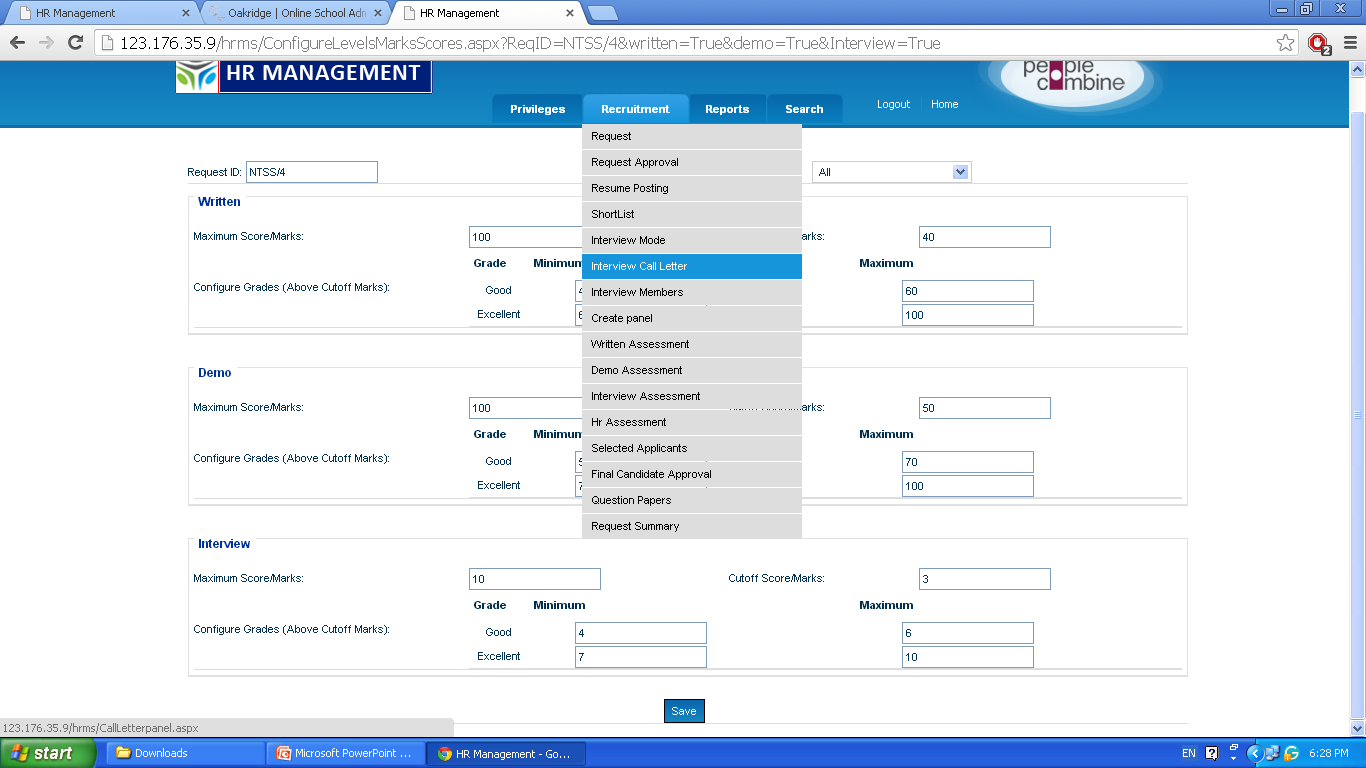 Click on “Interview Call Letter”
[Speaker Notes: On selecting the interview Call Letter. The call letter is displayed which is to be sent to that particular selected candidate]
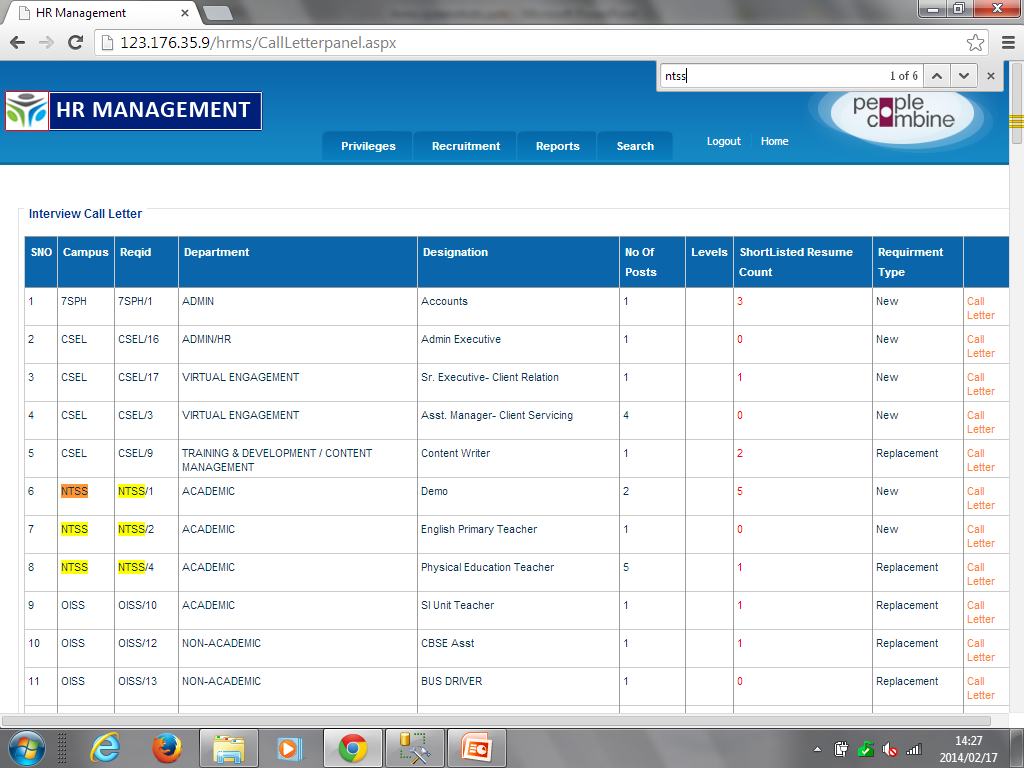 Click on “Call Letter”
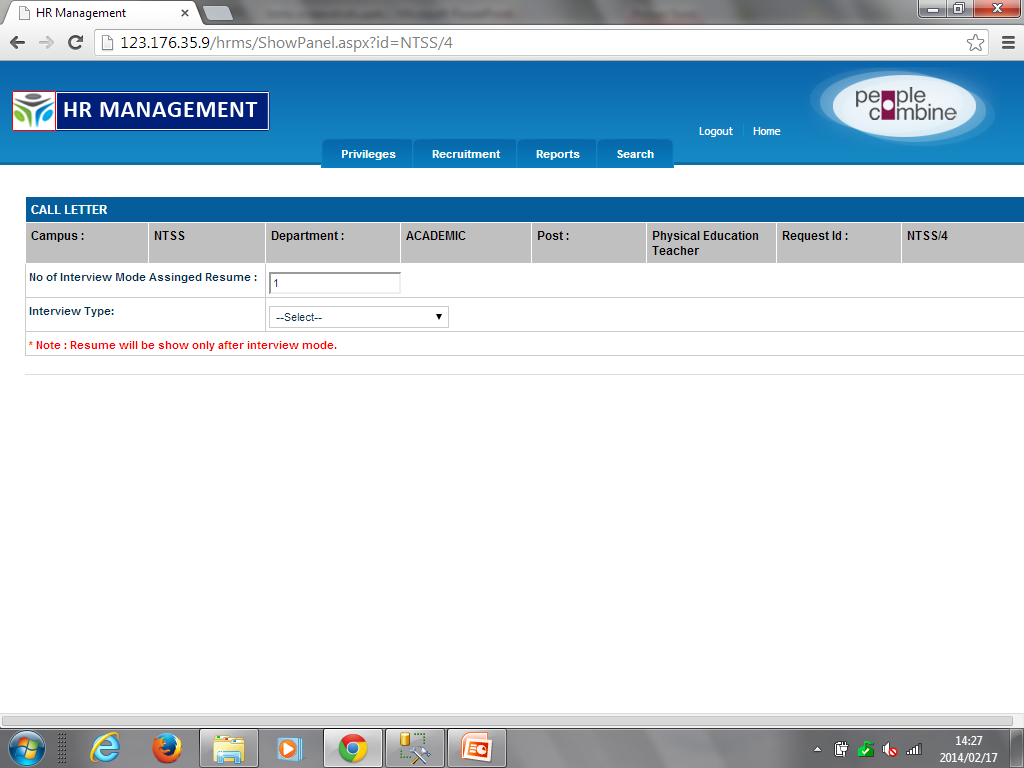 Select “Interview Type”
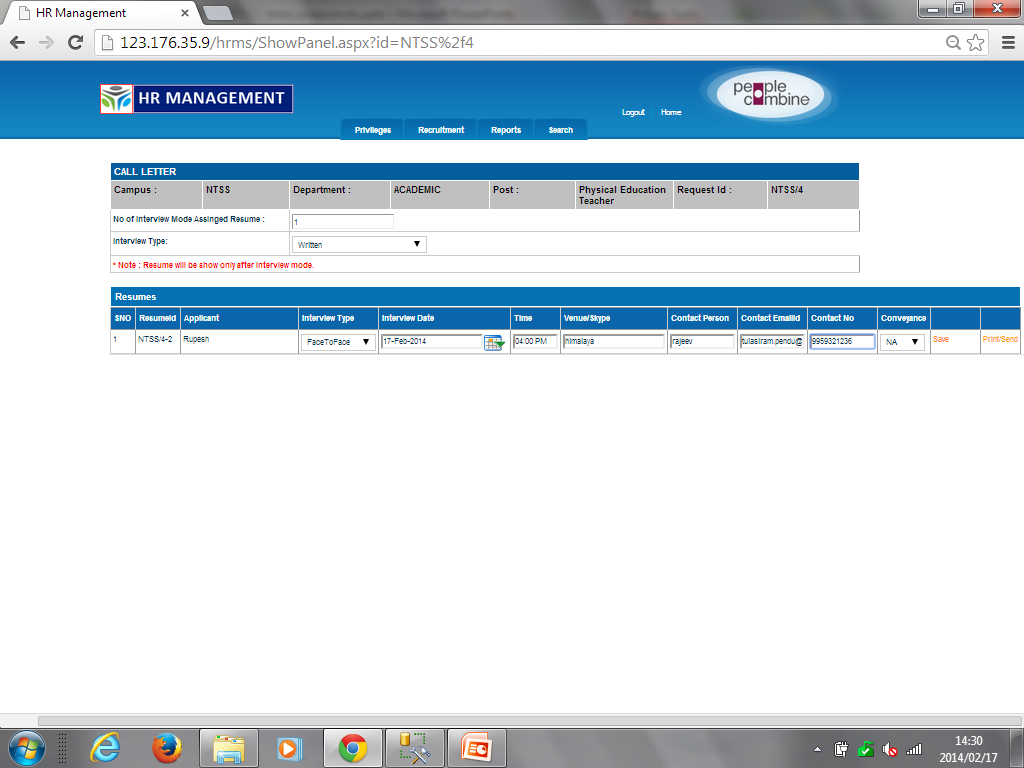 1. Enter the venue details Click on “save ”button.

All fields are mandatory
2.  Click on Print/ send  to print/send mail
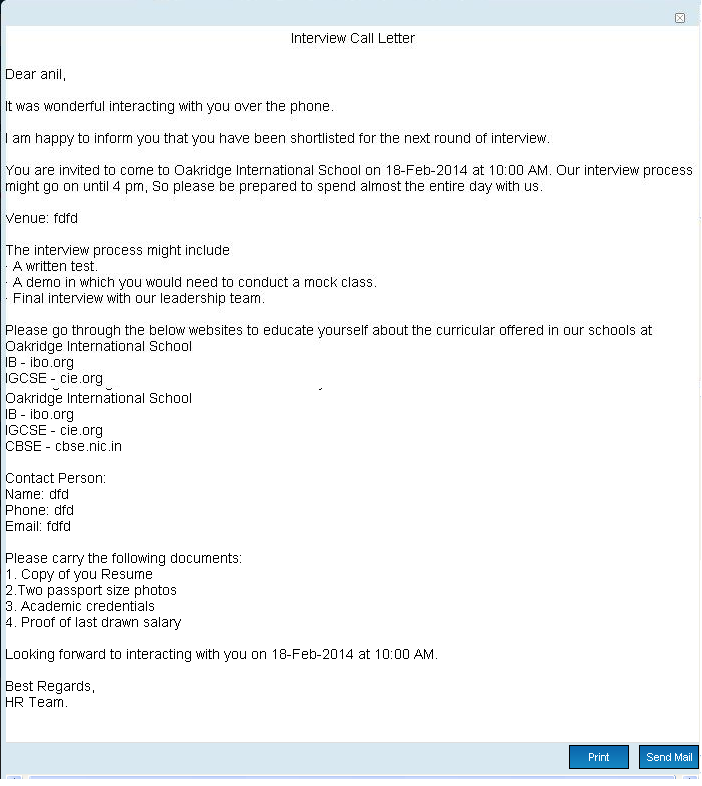 Please check and send the call letter
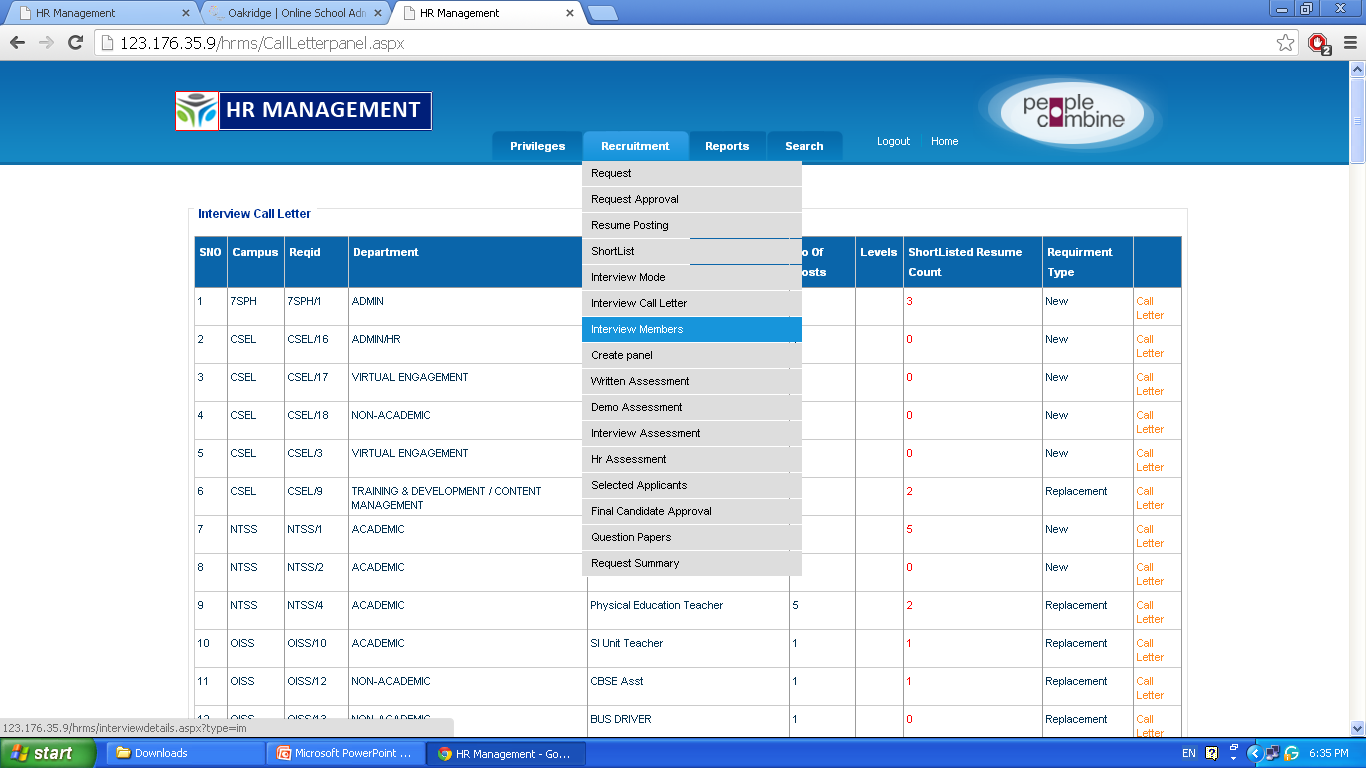 Click on “Interview Members”
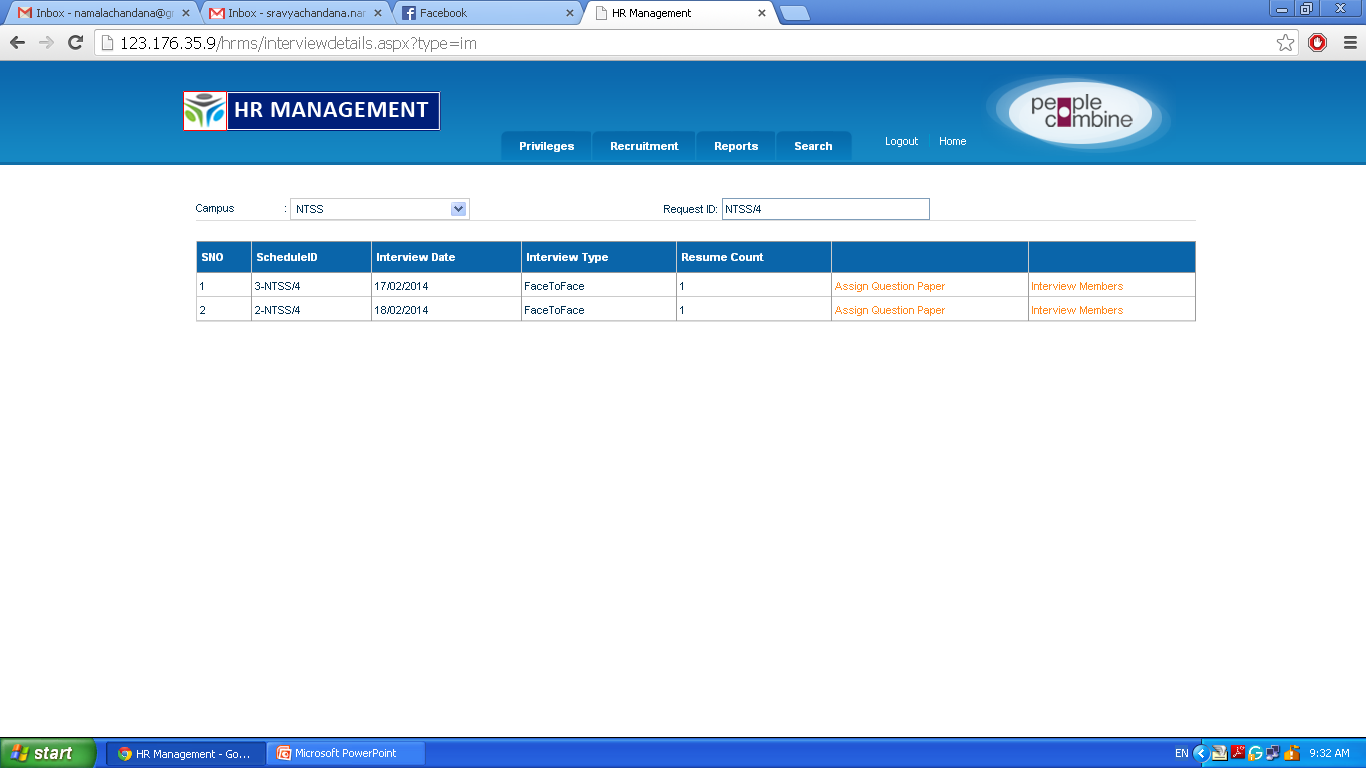 To assign “Interview members” click here
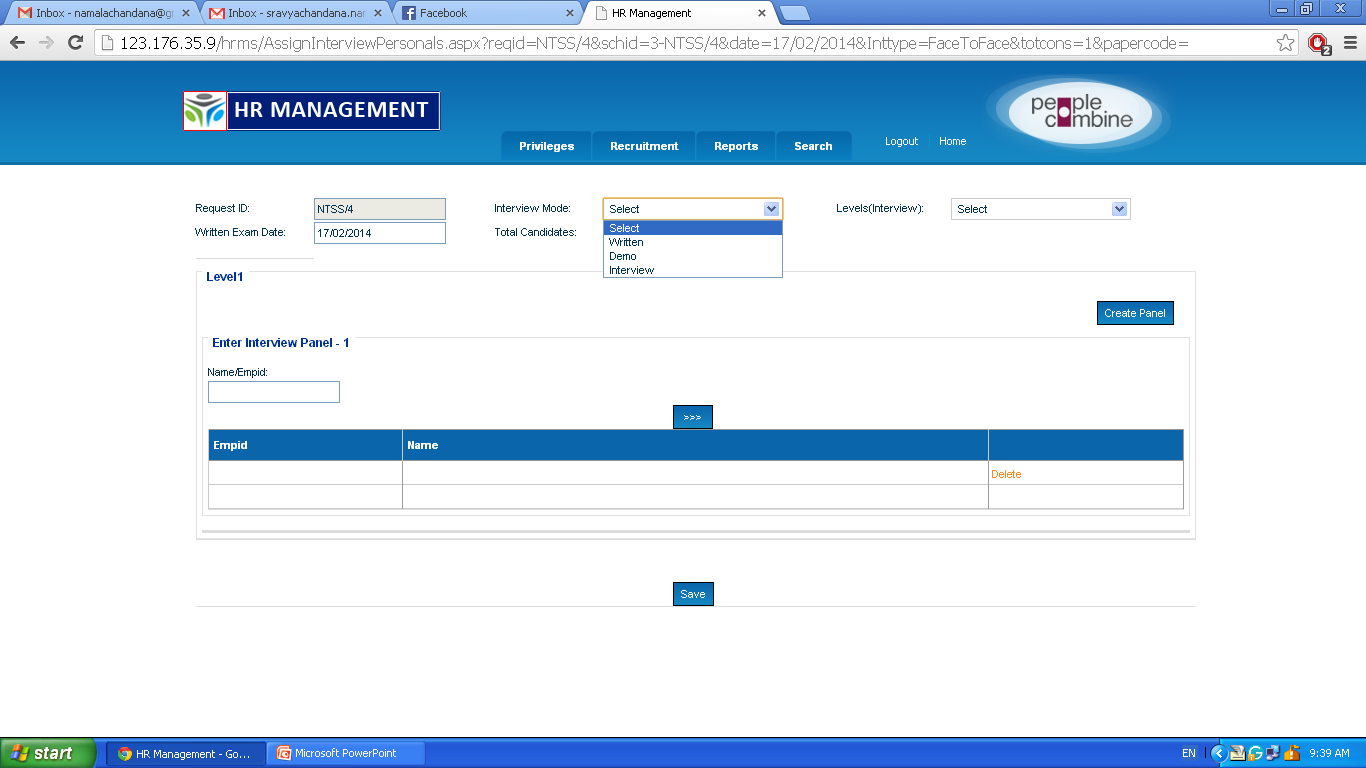 Select the Interview Mode
It is mandatory to create Panel for All interview modes
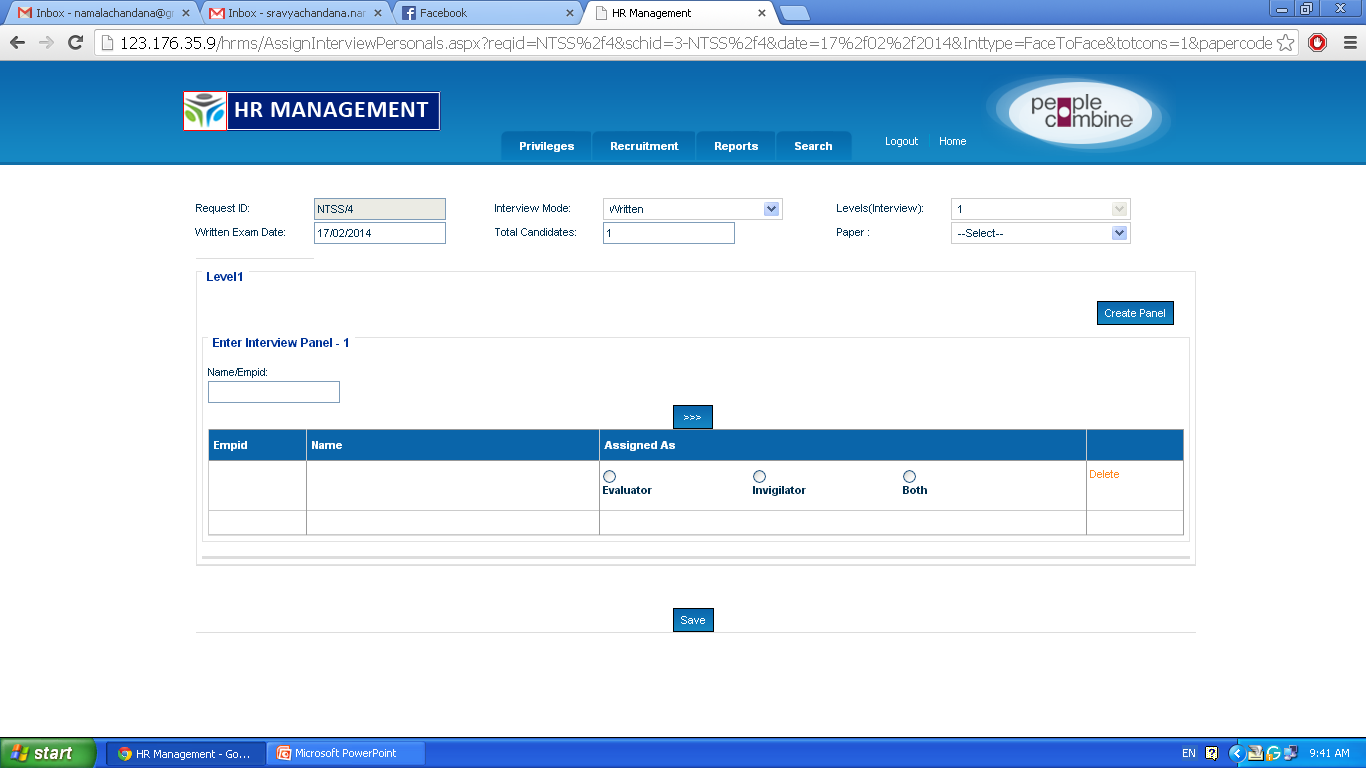 Enter the Name/Empid
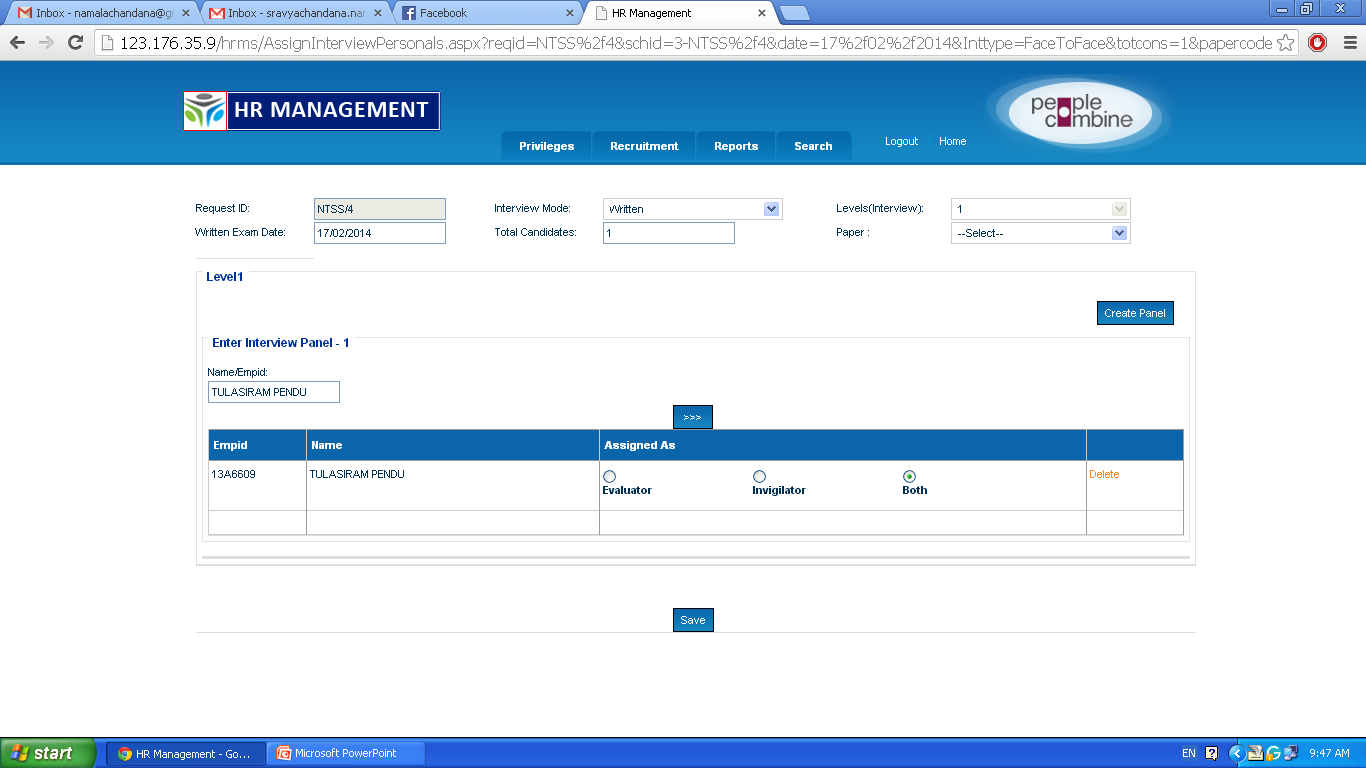 Assign the roles
And  click on “save”
[Speaker Notes: The details of employee are displayed.]
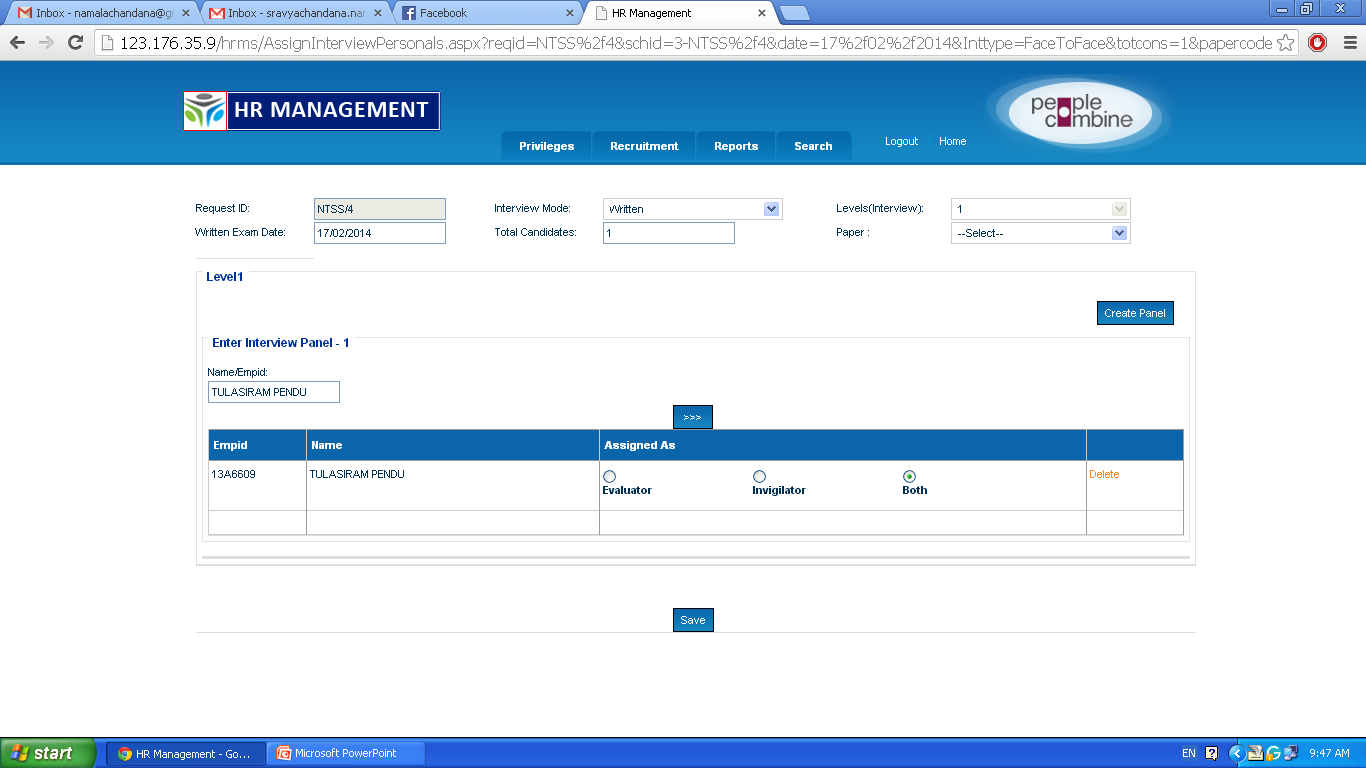 Click on “Create Panel”
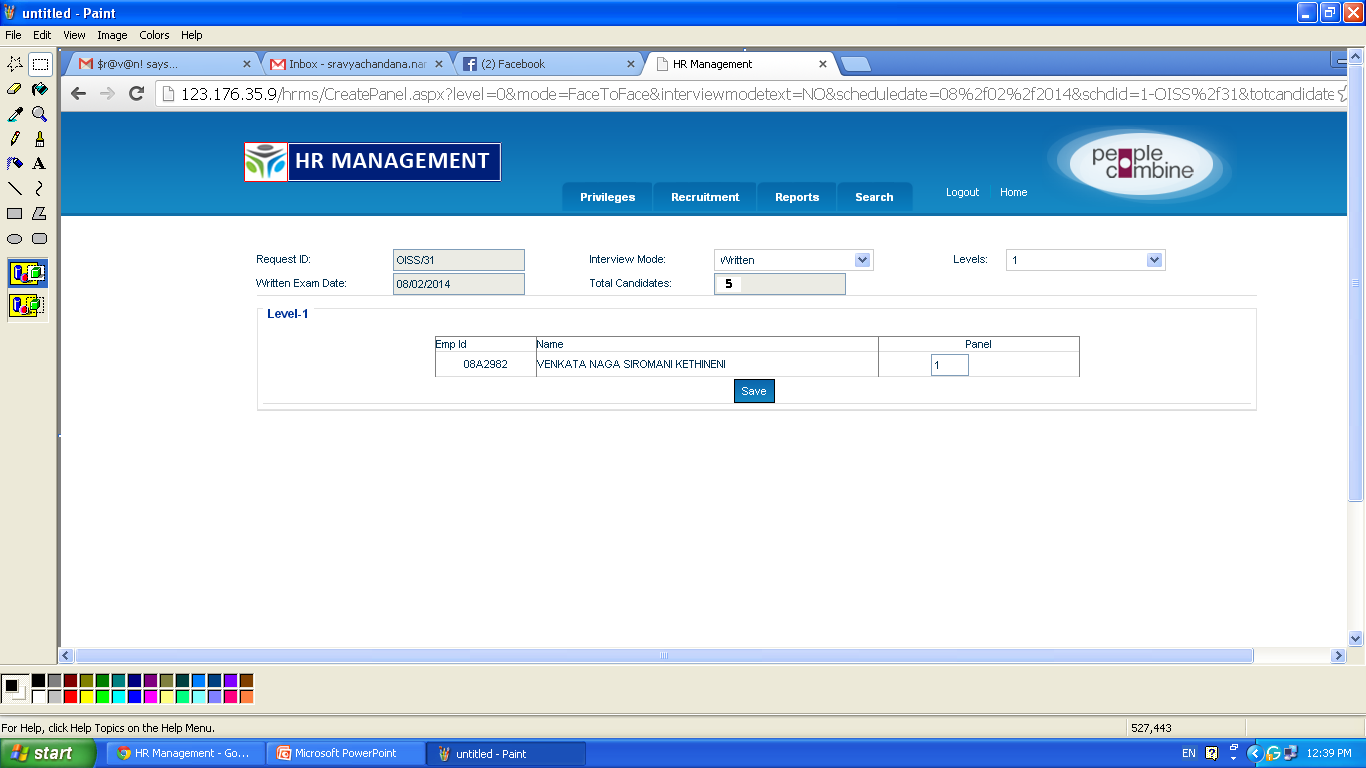 Enter Panel number and click on “save”
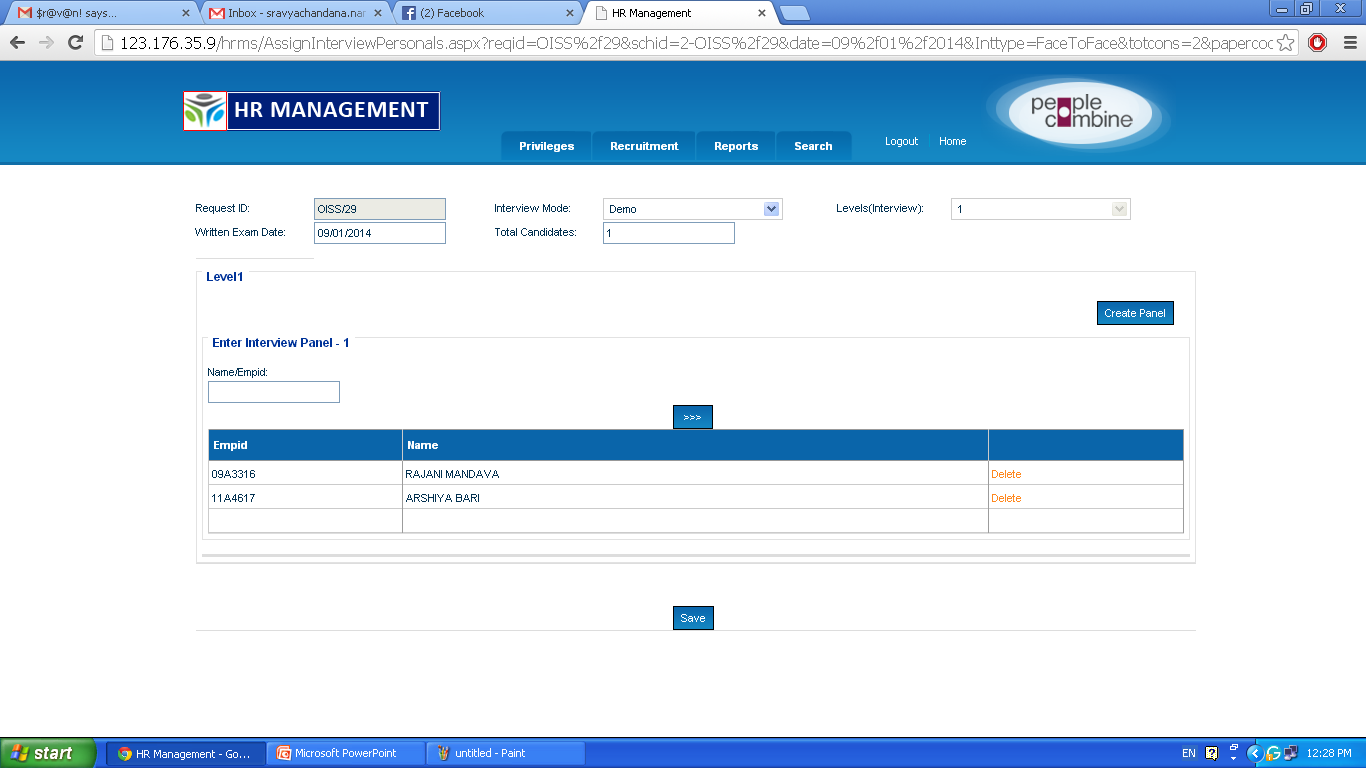 Same  process is assigned for  Demo and  interview
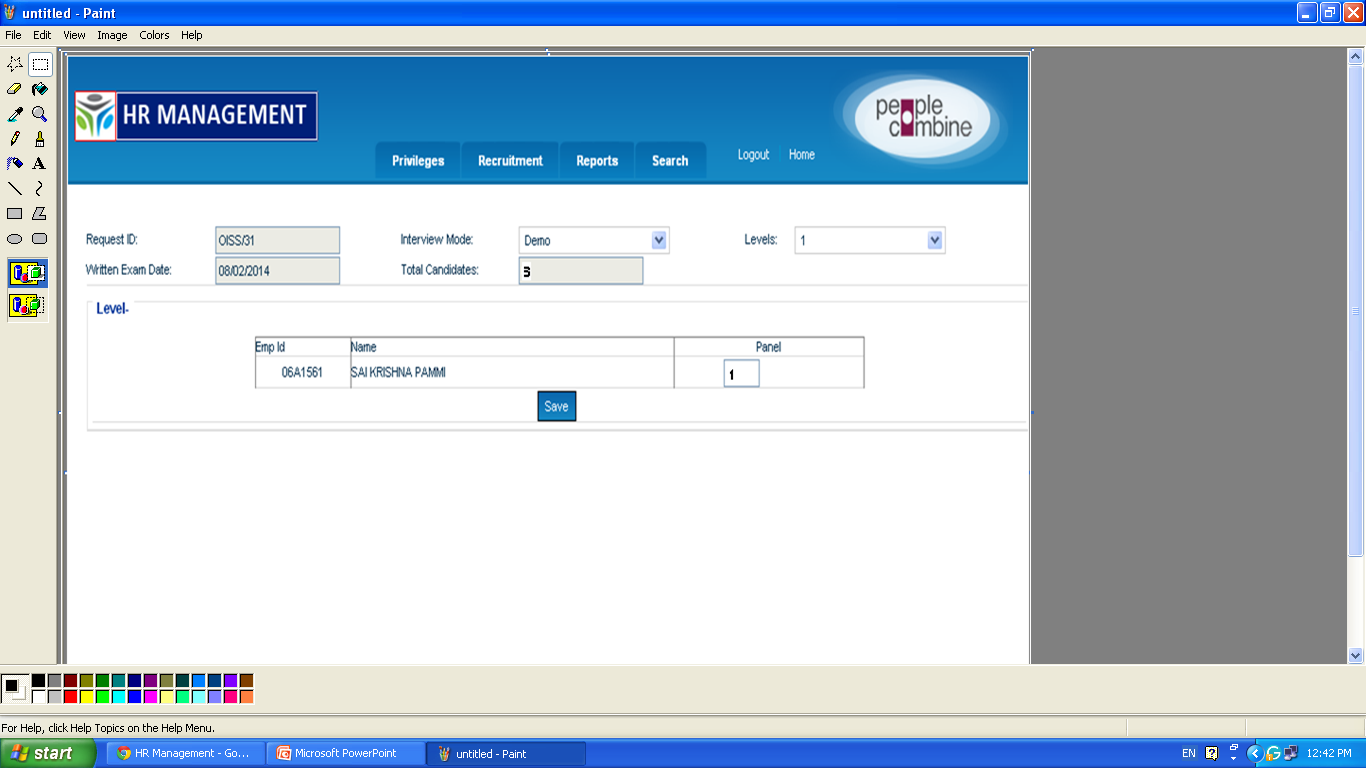 Enter Panel number and click on “save” button
After Written test Assessment, Demo panel is allotted for selected  candidates in only  Written test
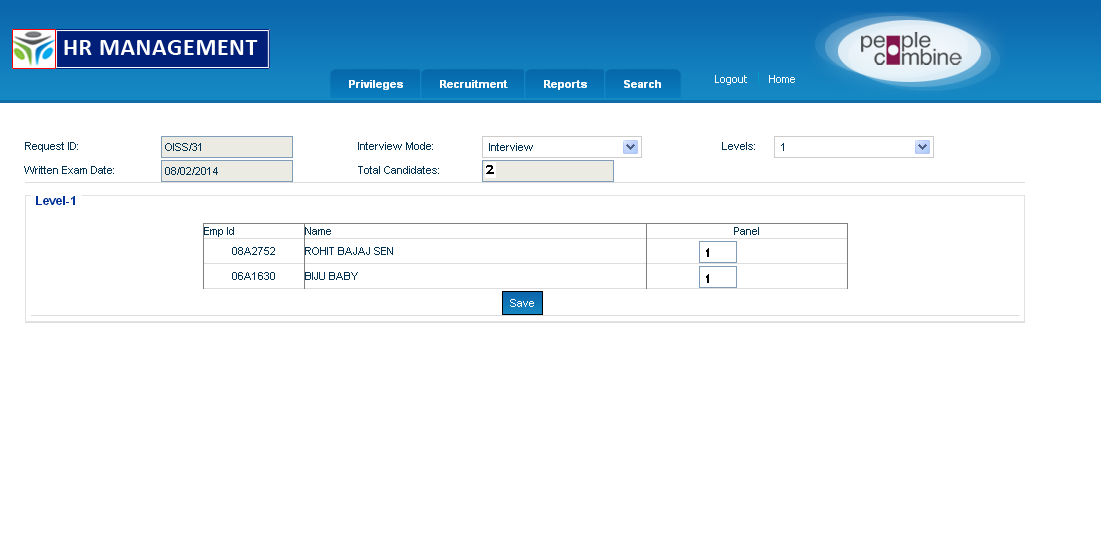 Enter Panel number and click on “save” button
After Demo Assessment, Interview panel is allotted for selected  candidates in only  Demo
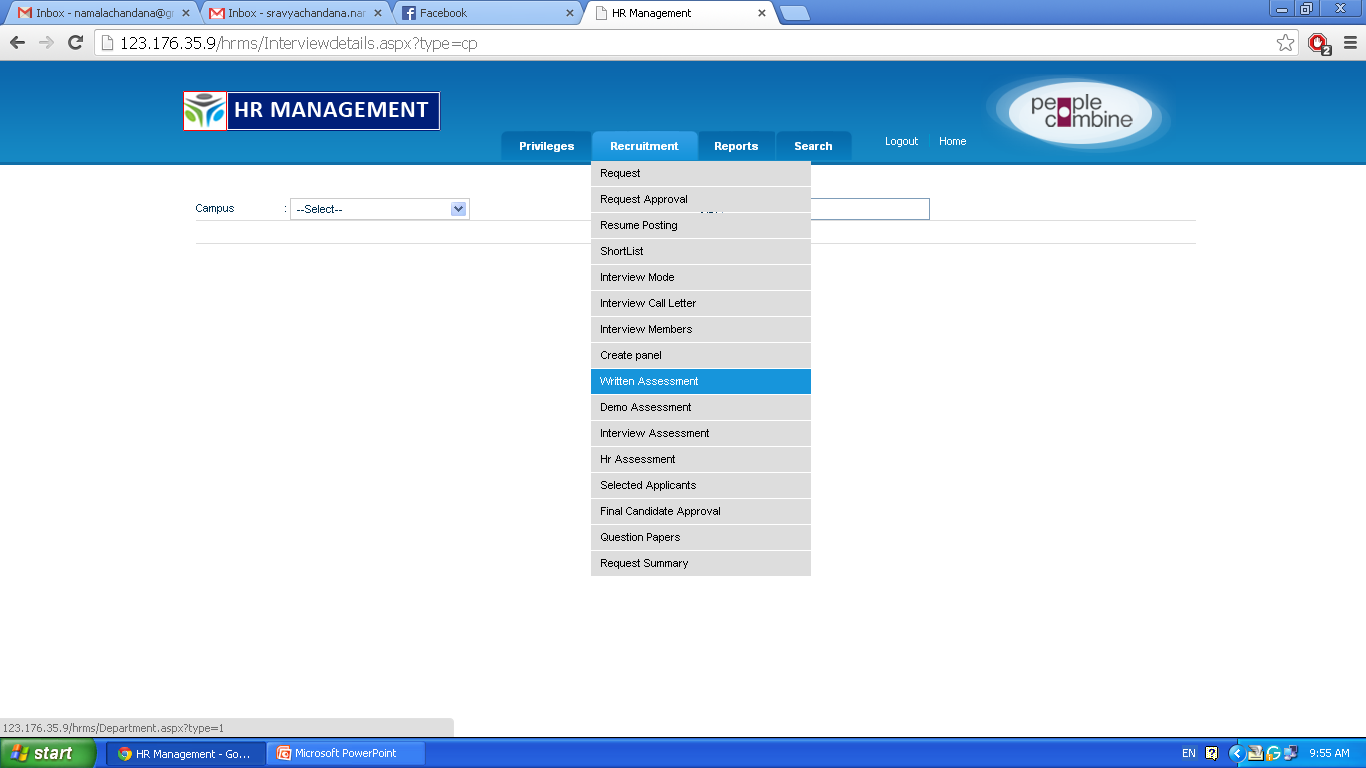 Click on “Written Assessment” for particular Panel member
[Speaker Notes: The written Assessment will be done by the assigned panel]
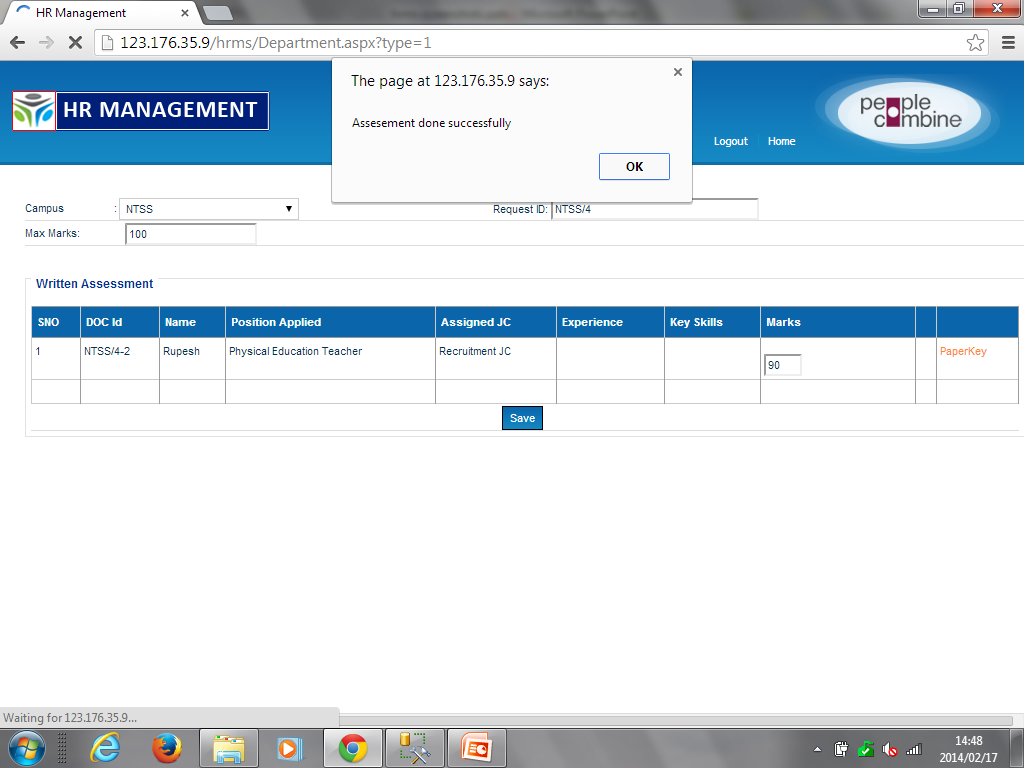 After selecting the Campus , request id and entering the marks click on “save” button
[Speaker Notes: After clicking on “save”. A window is displayed showing “Assessment is done successfully”]
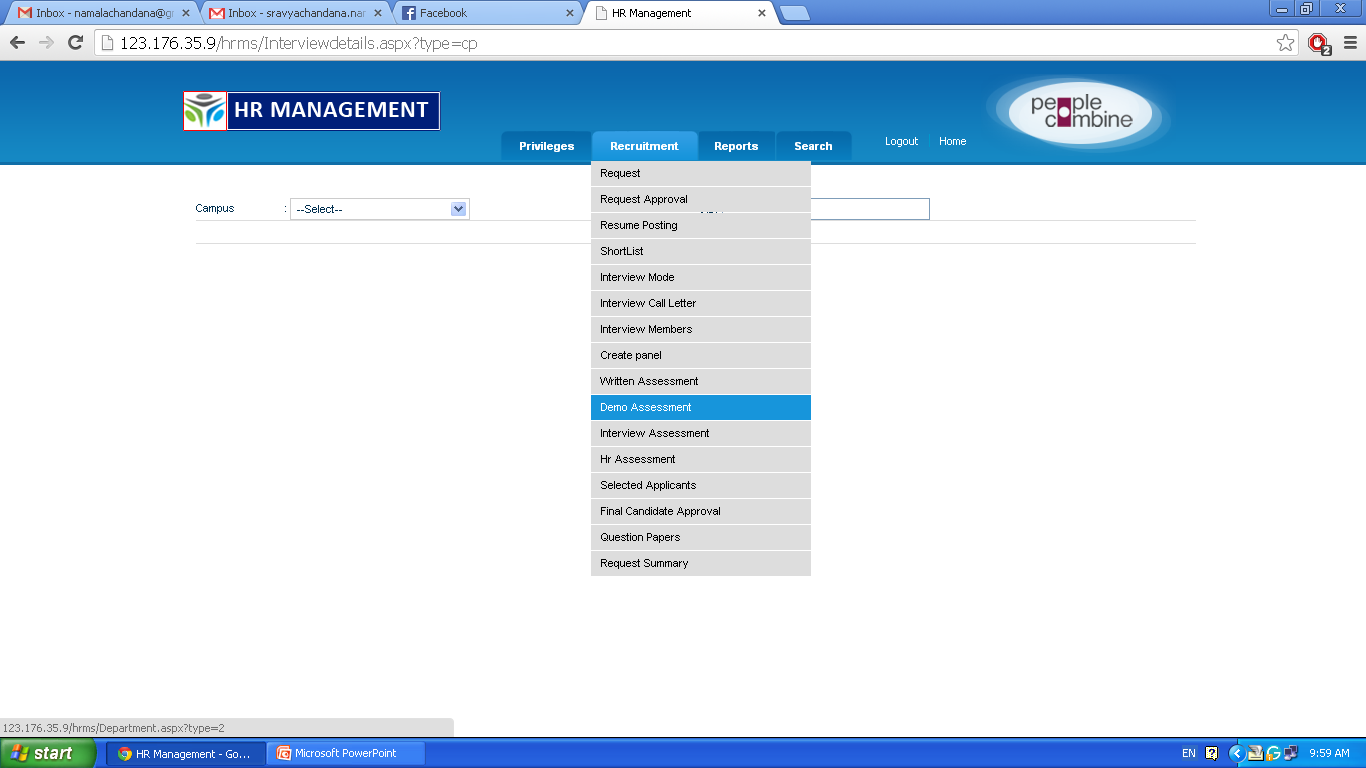 Select the “Demo Assessment”
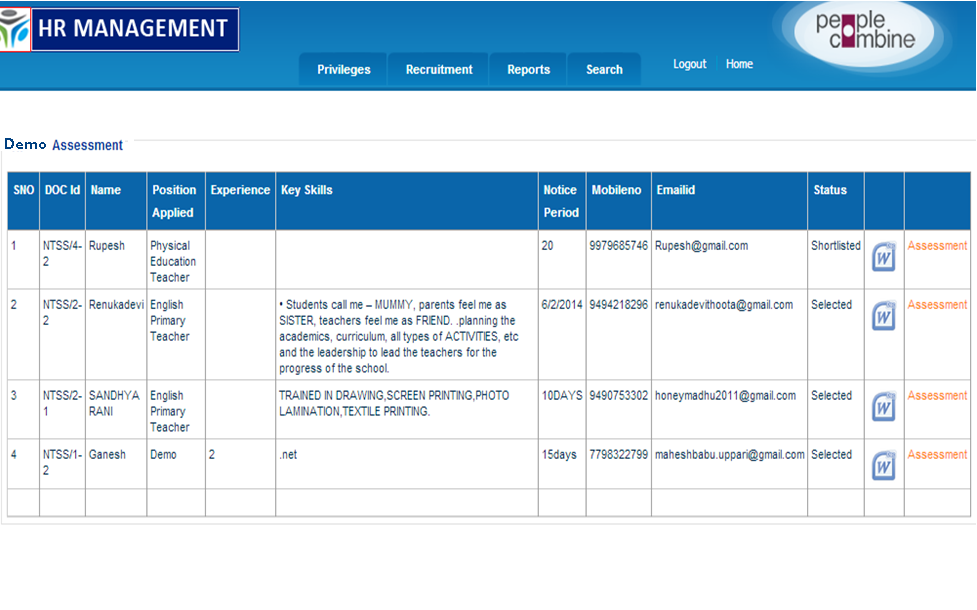 Click on “Assessment” for particular panel member.
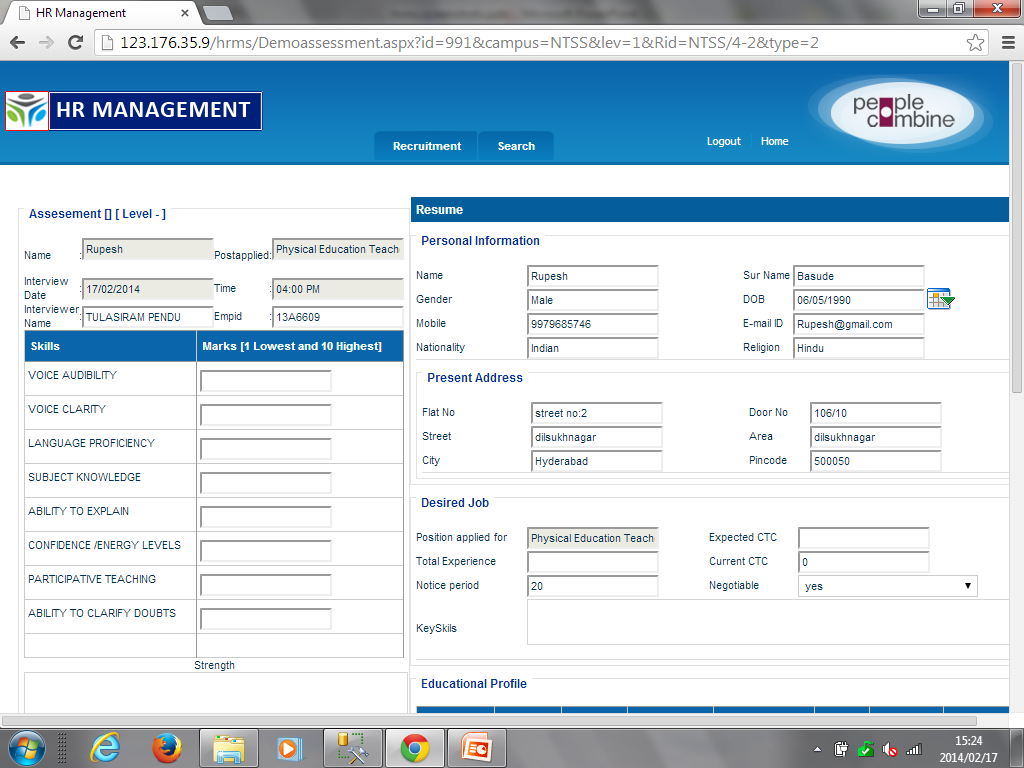 Enter the  Demo marks into textboxes
Enter the Strength and weakness and click on save
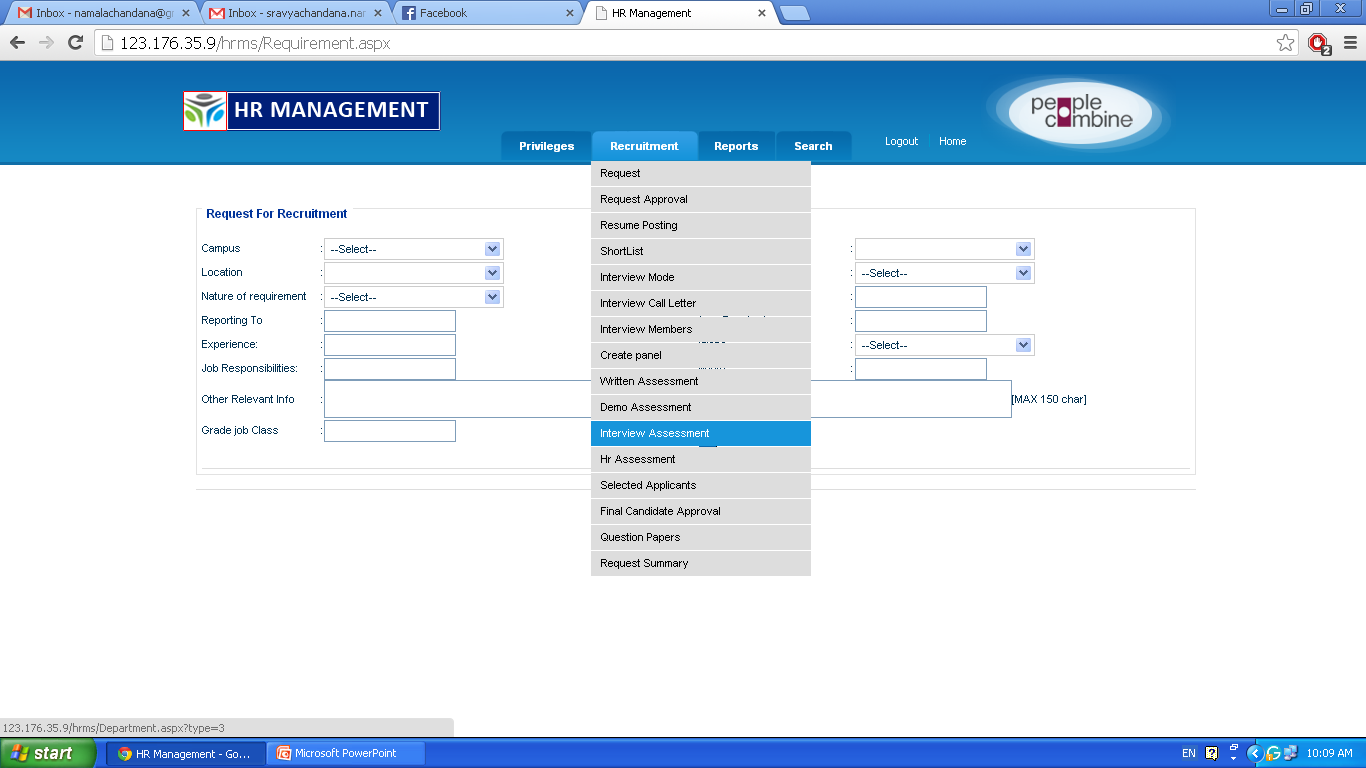 Select the “Interview Assessment”
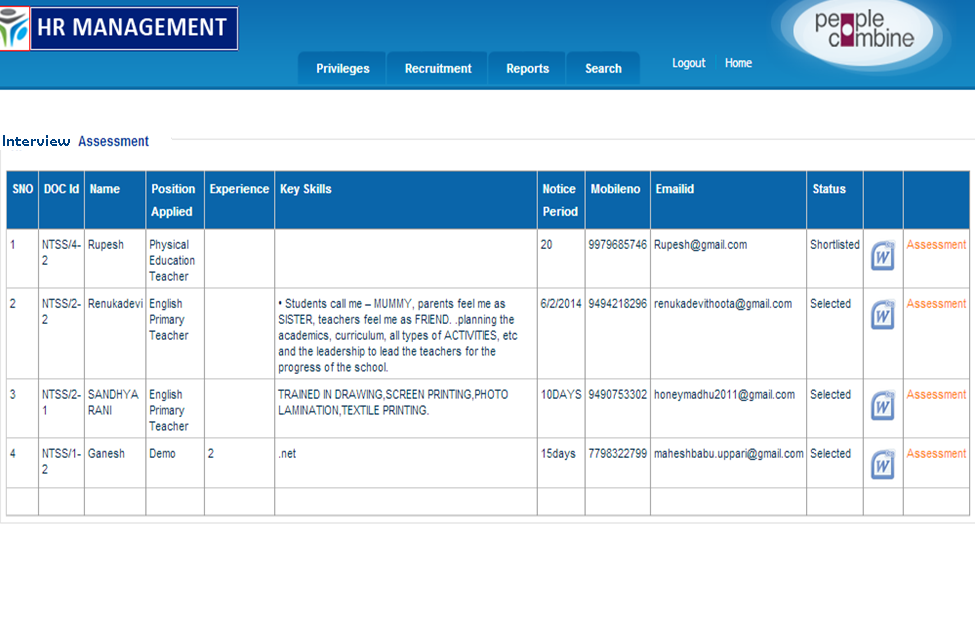 Click on “Assessment” for particular panel member.
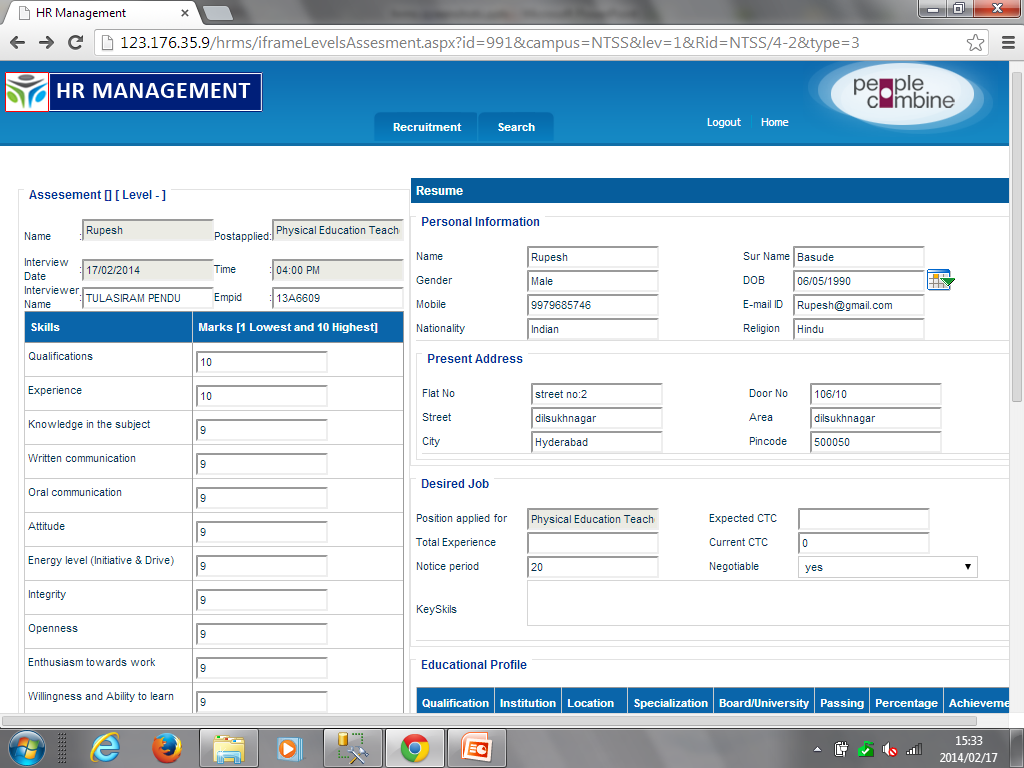 Enter the interview  marks into textboxes
Enter the Strength and weakness and click on save
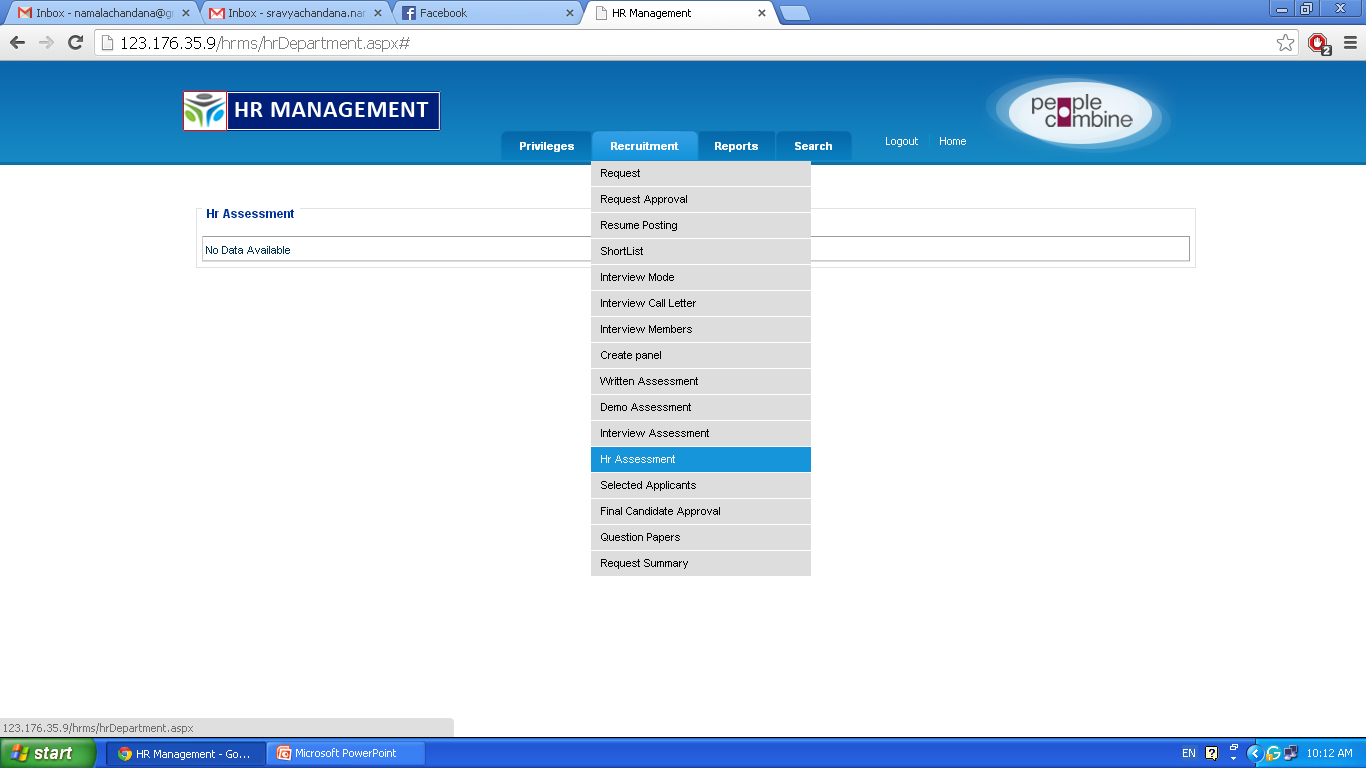 Select the  “HR Assessment”
[Speaker Notes: The HR Assessment will be done by panel HR]
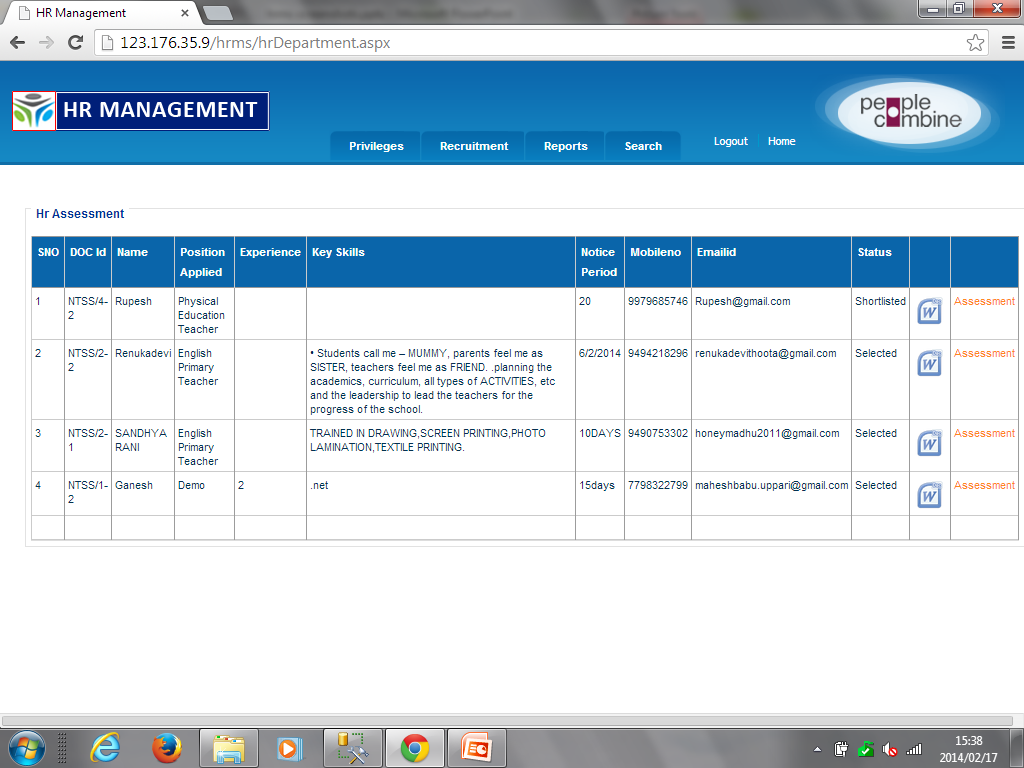 Click on “Assessment”. This is done by HR
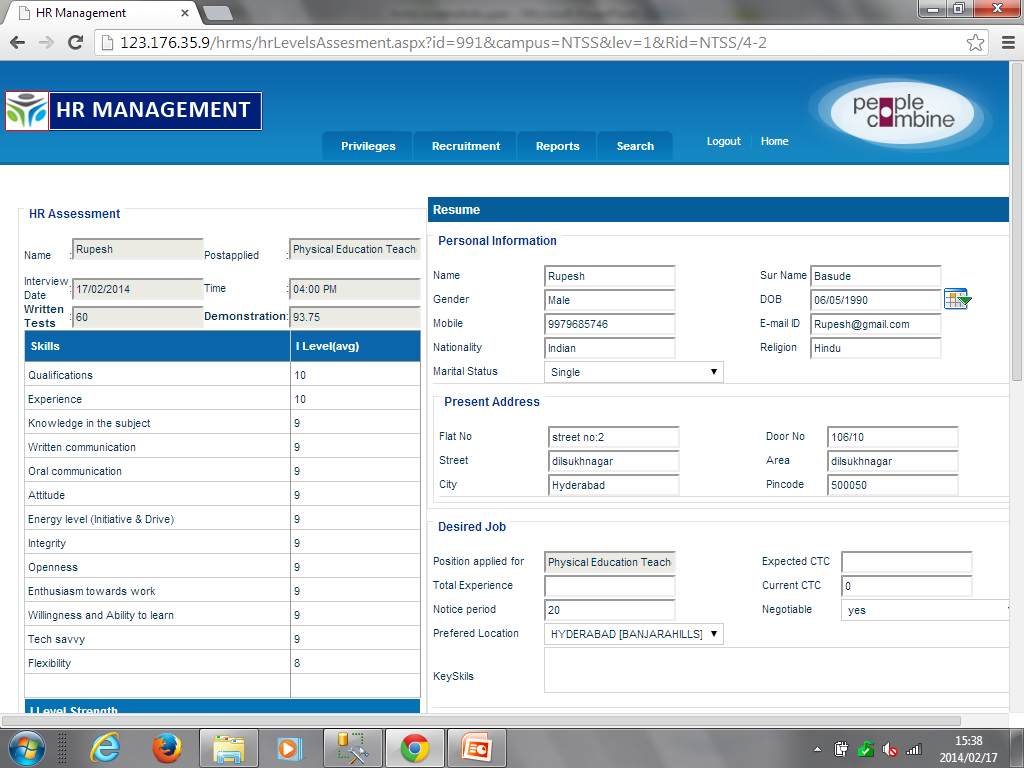 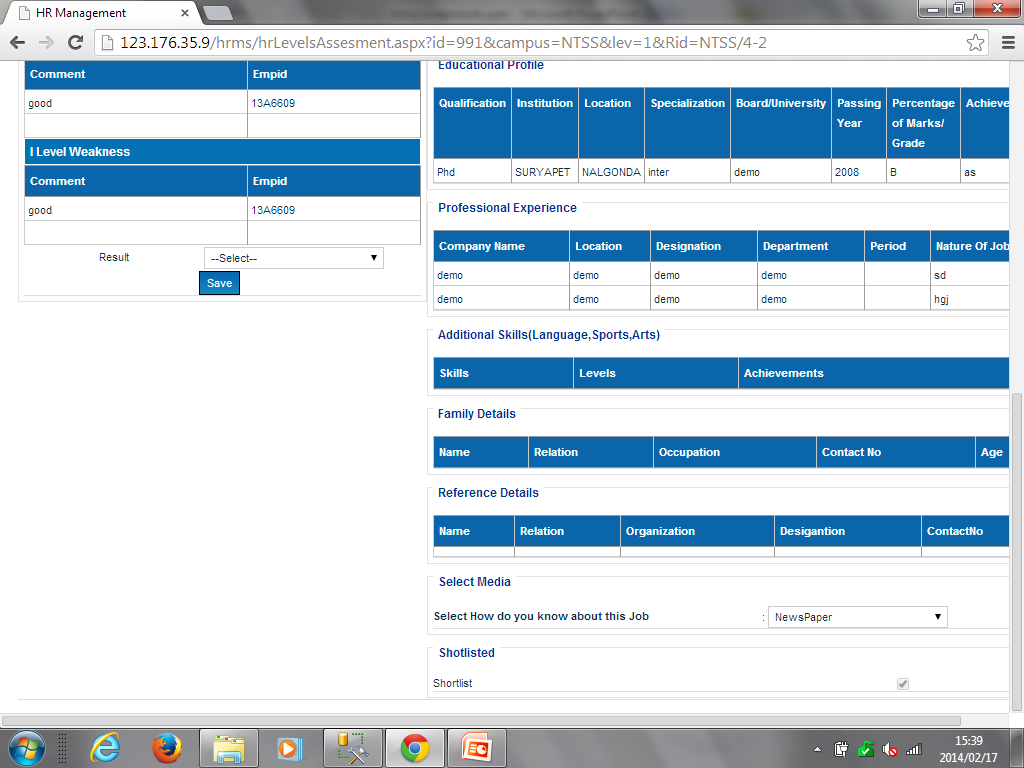 Select “Result” and click on “save”:
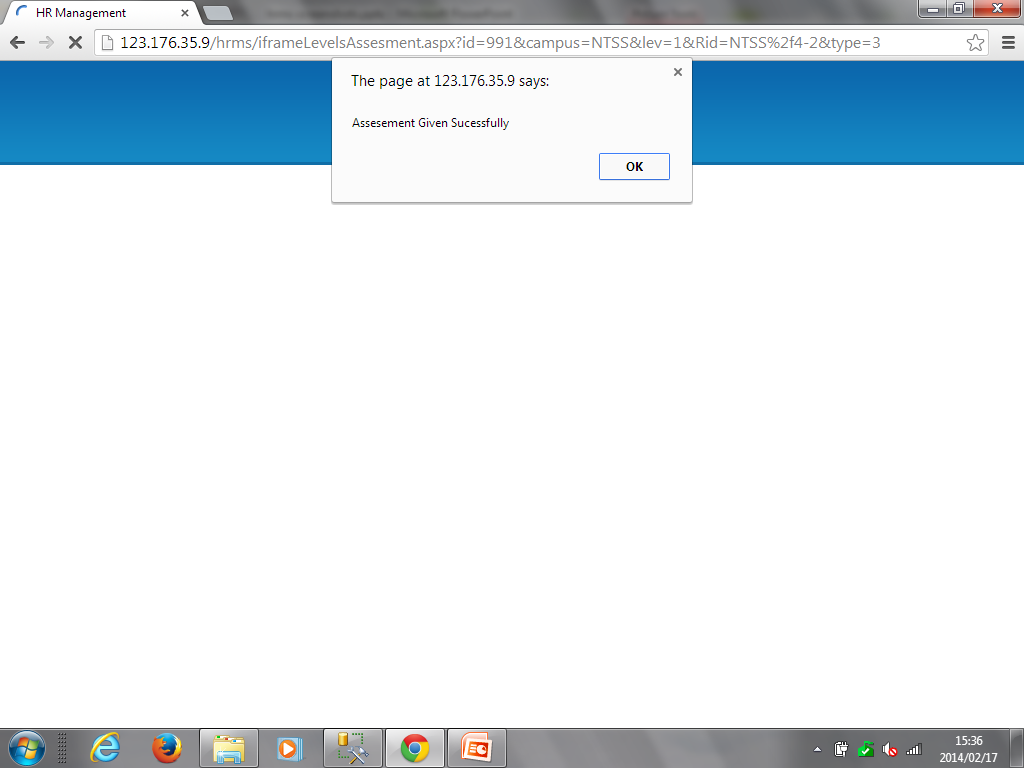 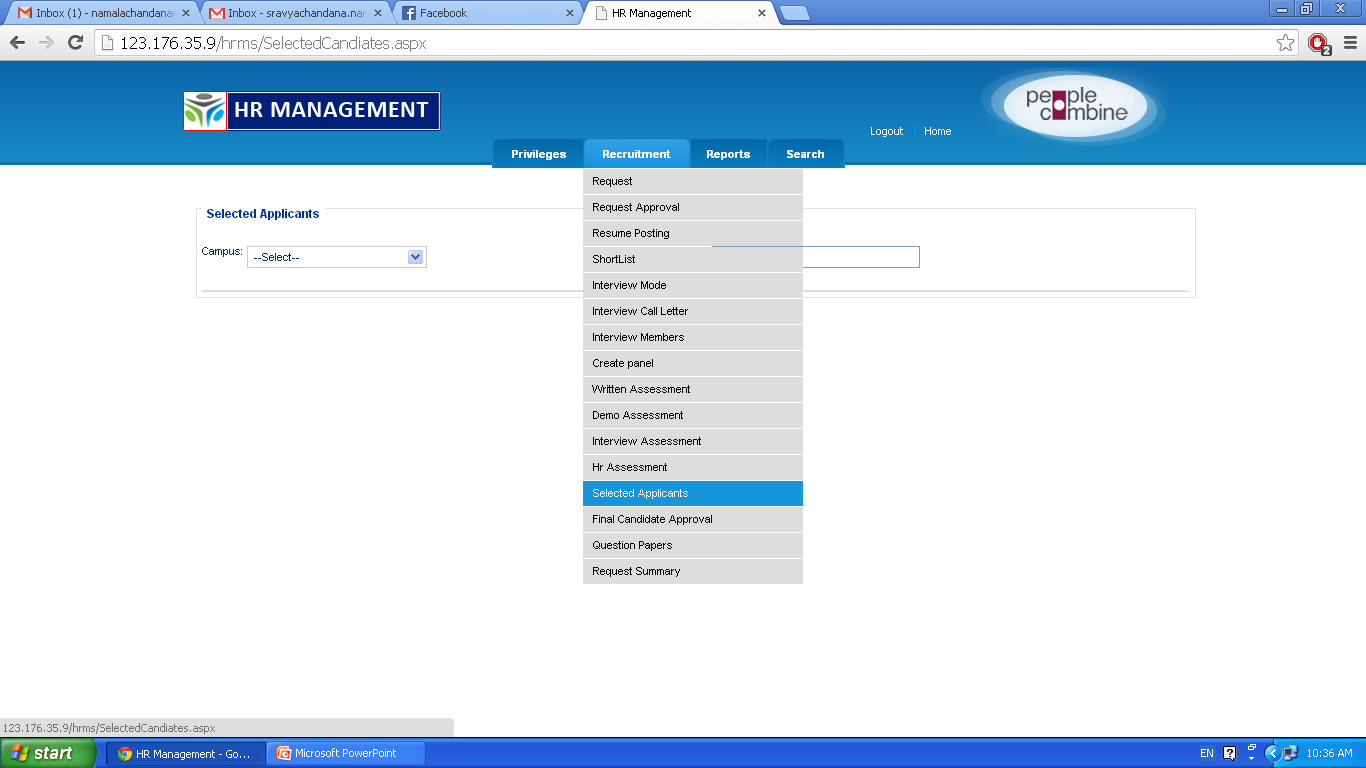 Click on this
[Speaker Notes: After completion of “HR Assessment” then select “Selected Applicants”]
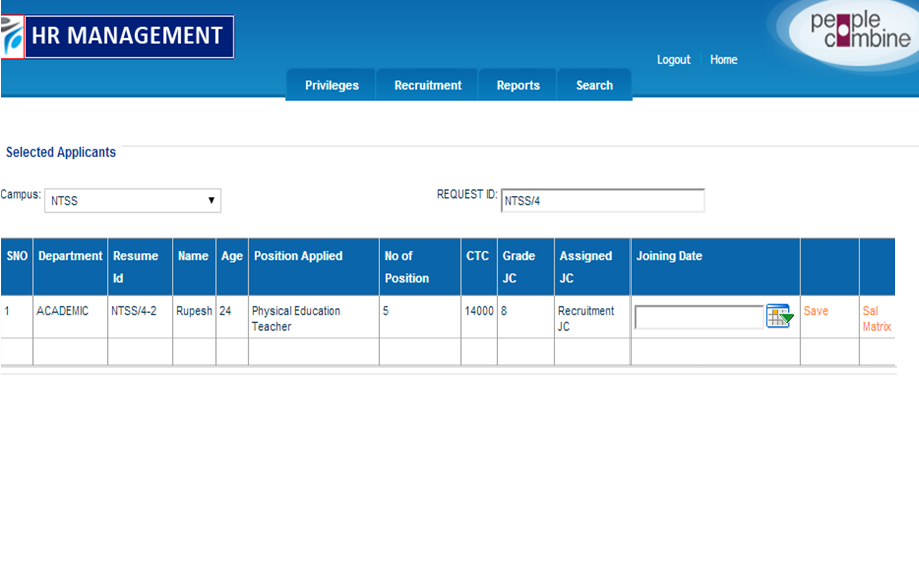 1.   Select the Campus and Request ID
2.    Enter Joining date and save
3.   Click on “Save”
4.   Click on “Sal Matrix”
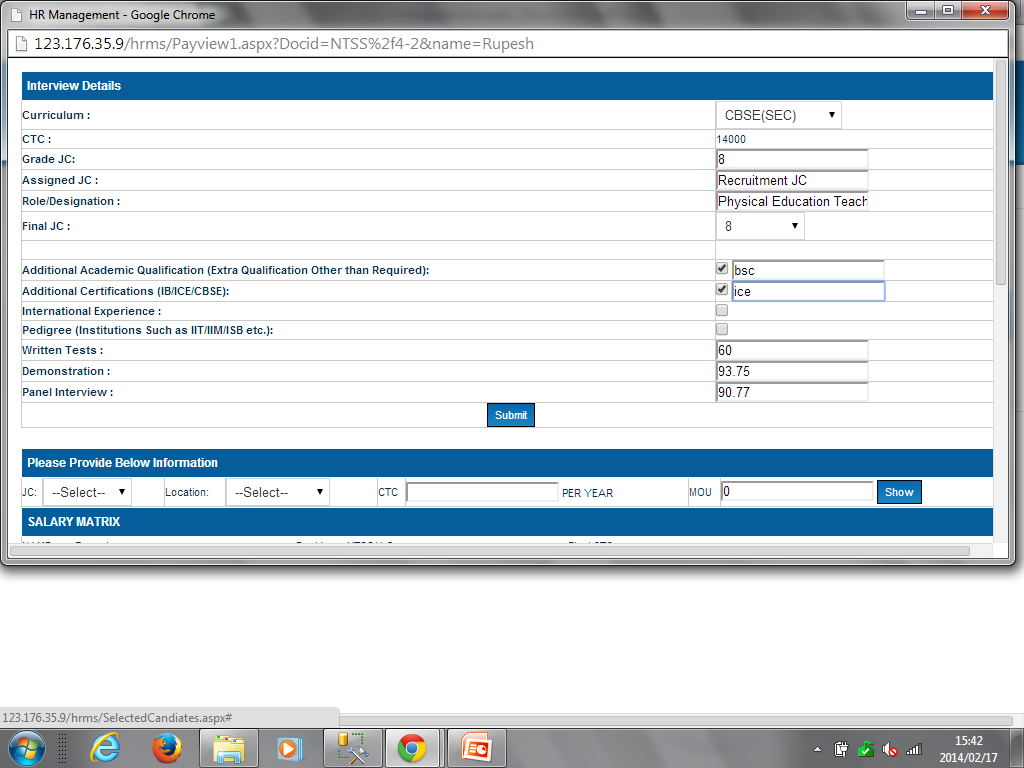 1.    Enter the details and click on “submit”
2.     Click on  “Show” button
[Speaker Notes: If  Grade JC is not displayed by default. It should be entered manually]
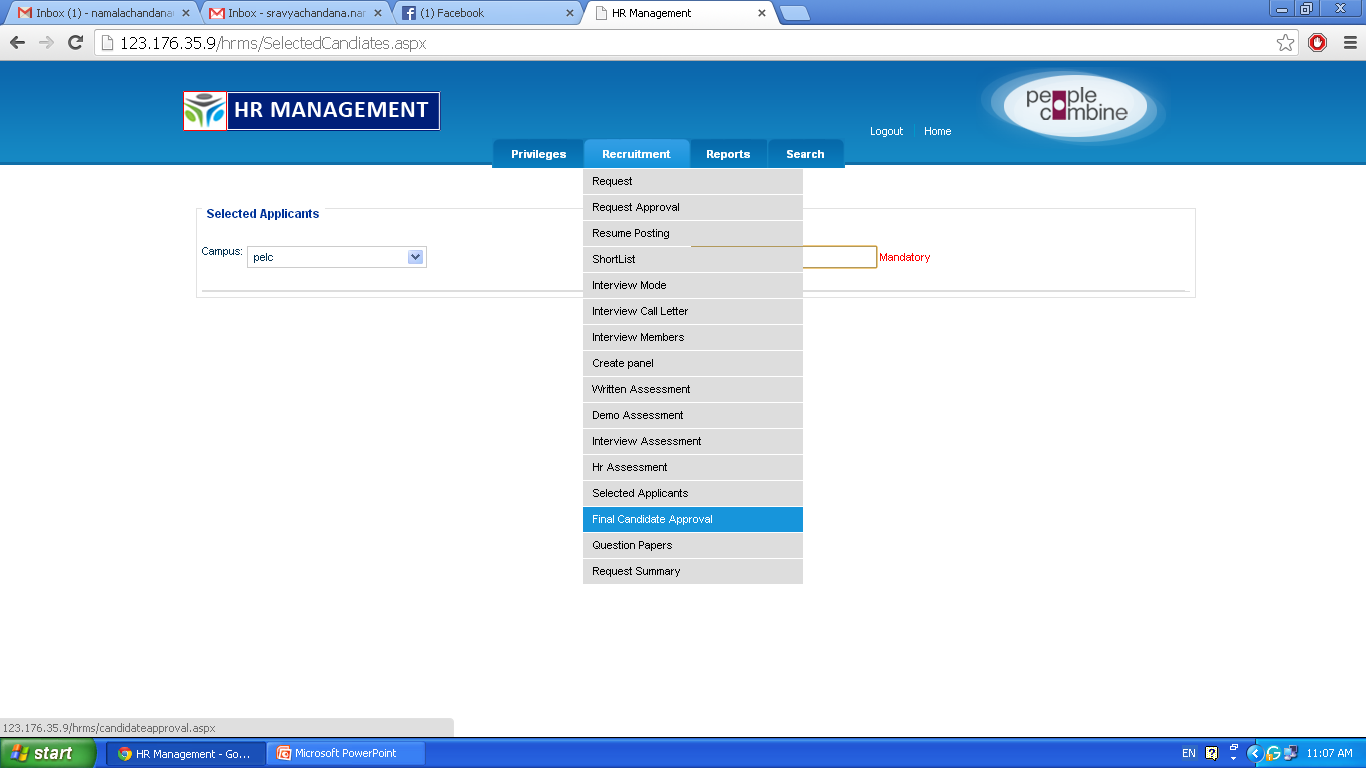 Only Head of the campus  can use “Final Candidate Approval”
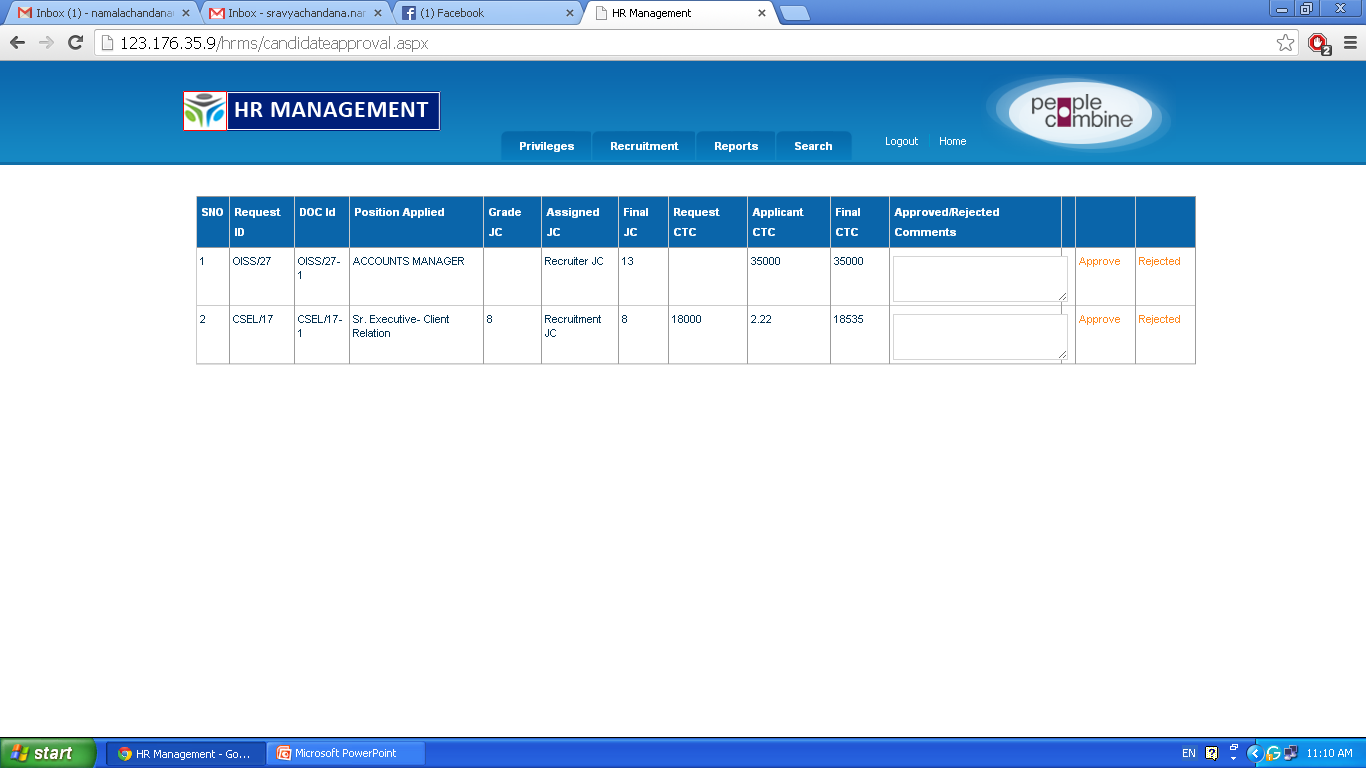 Click on  “Approve”
Enter the  Approved/ Rejected Comments
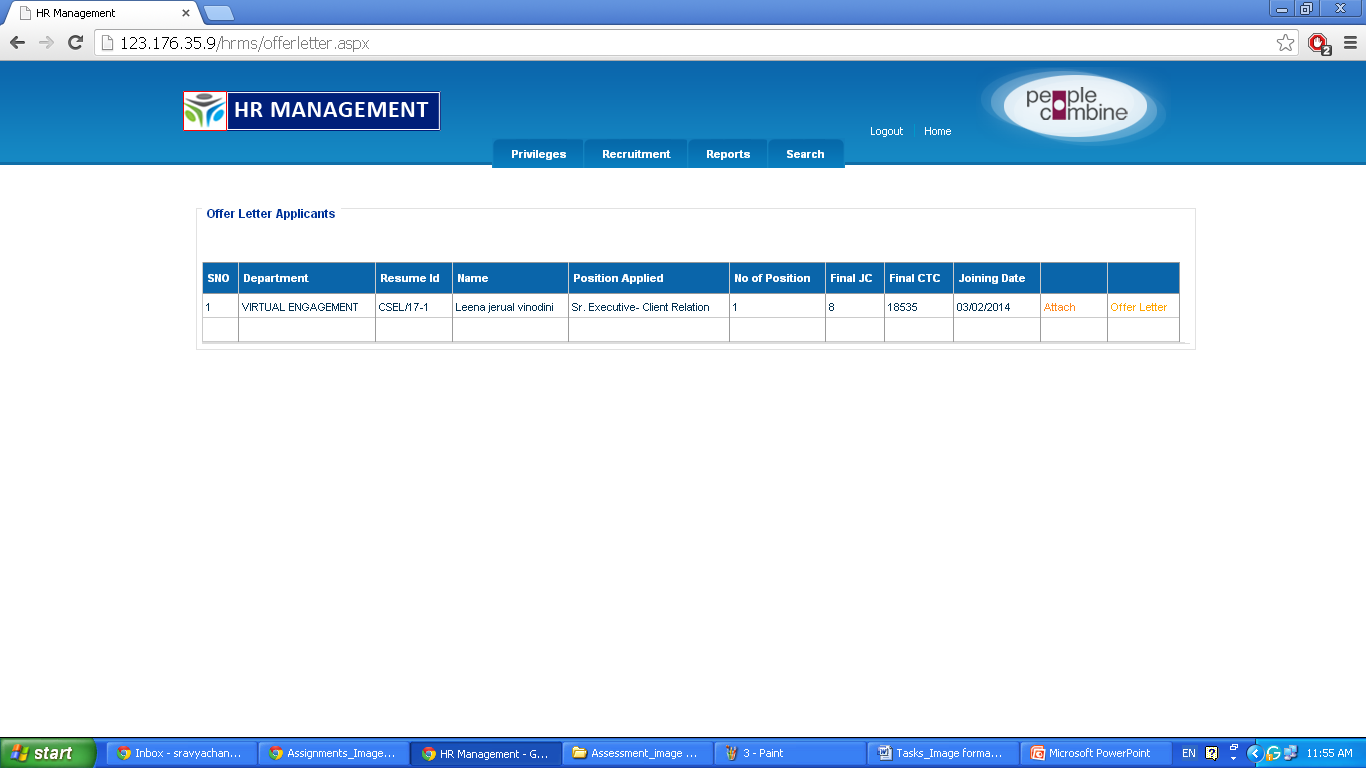 1.  Attach offer letter
2.   Send offer letter
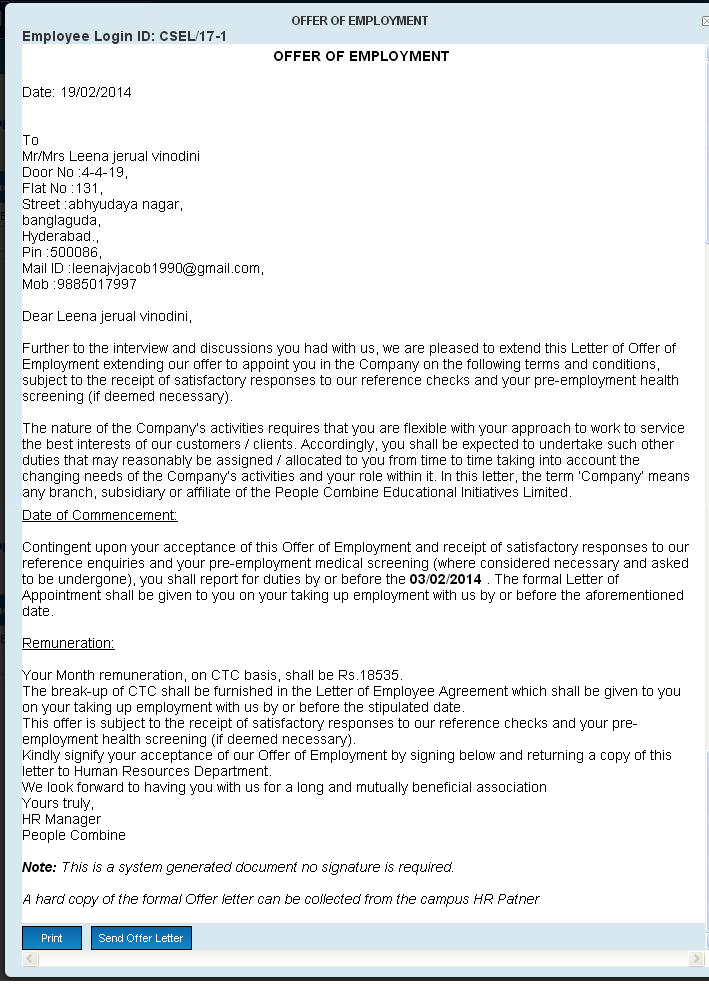 “Employee Login ID“: Temporary login id be fore joining
Please check  and click here to send the offer letter
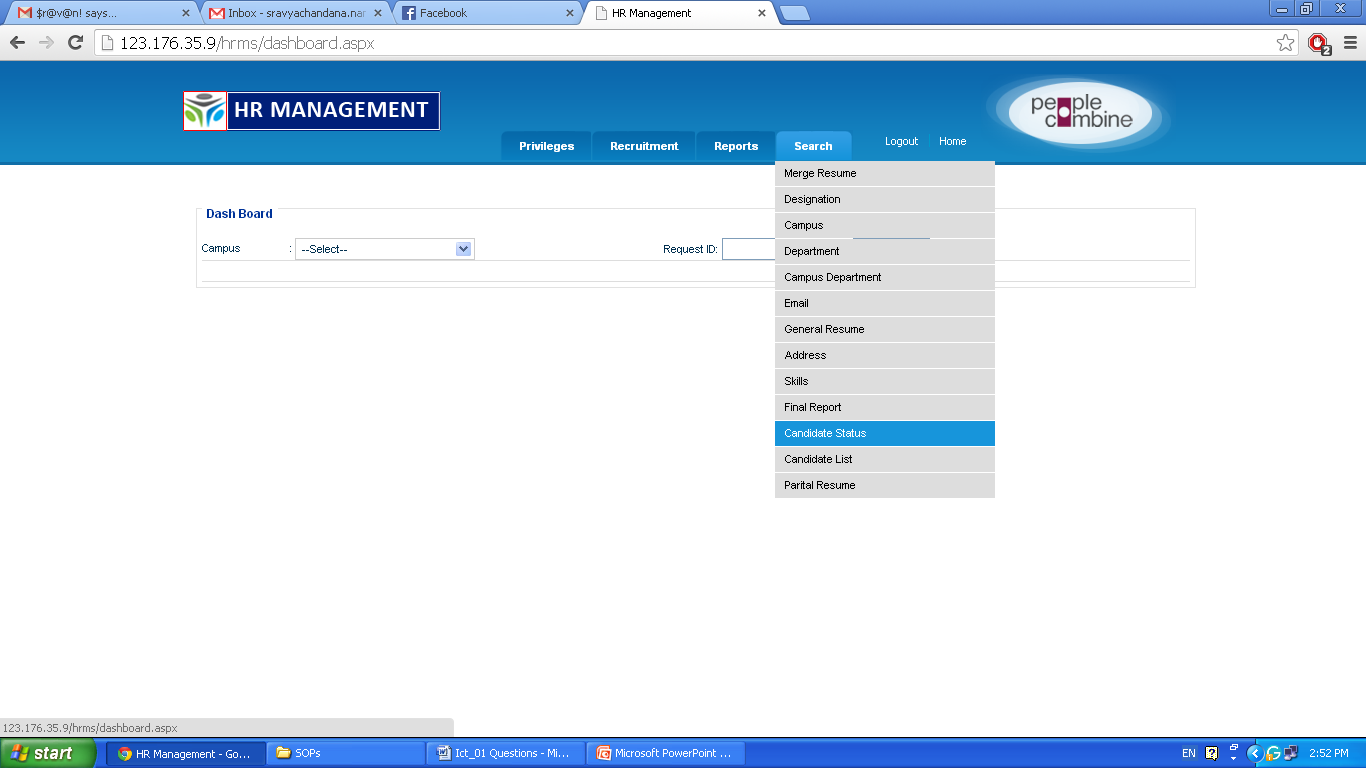 To check the status of particular Resume click “Candidate Status”
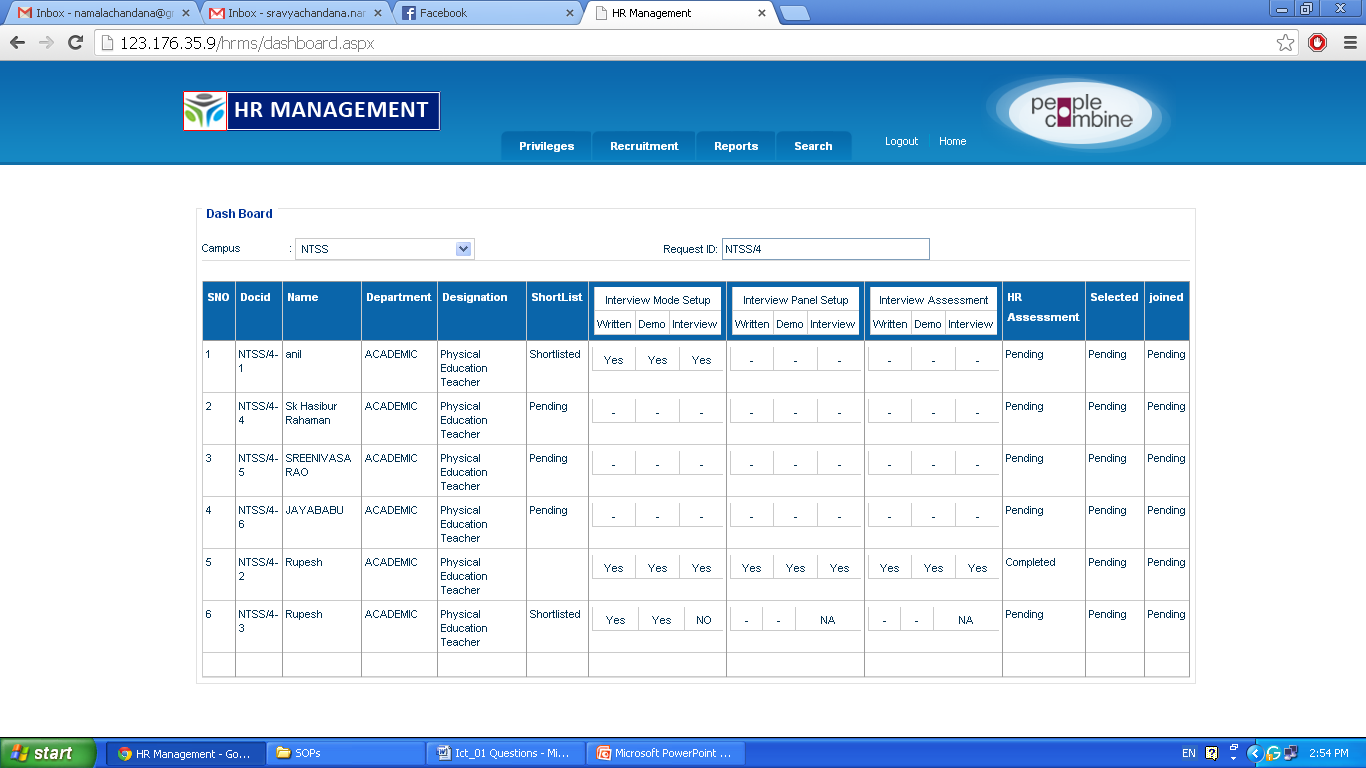 Select Campus and Request ID
Status of the candidate is displayed
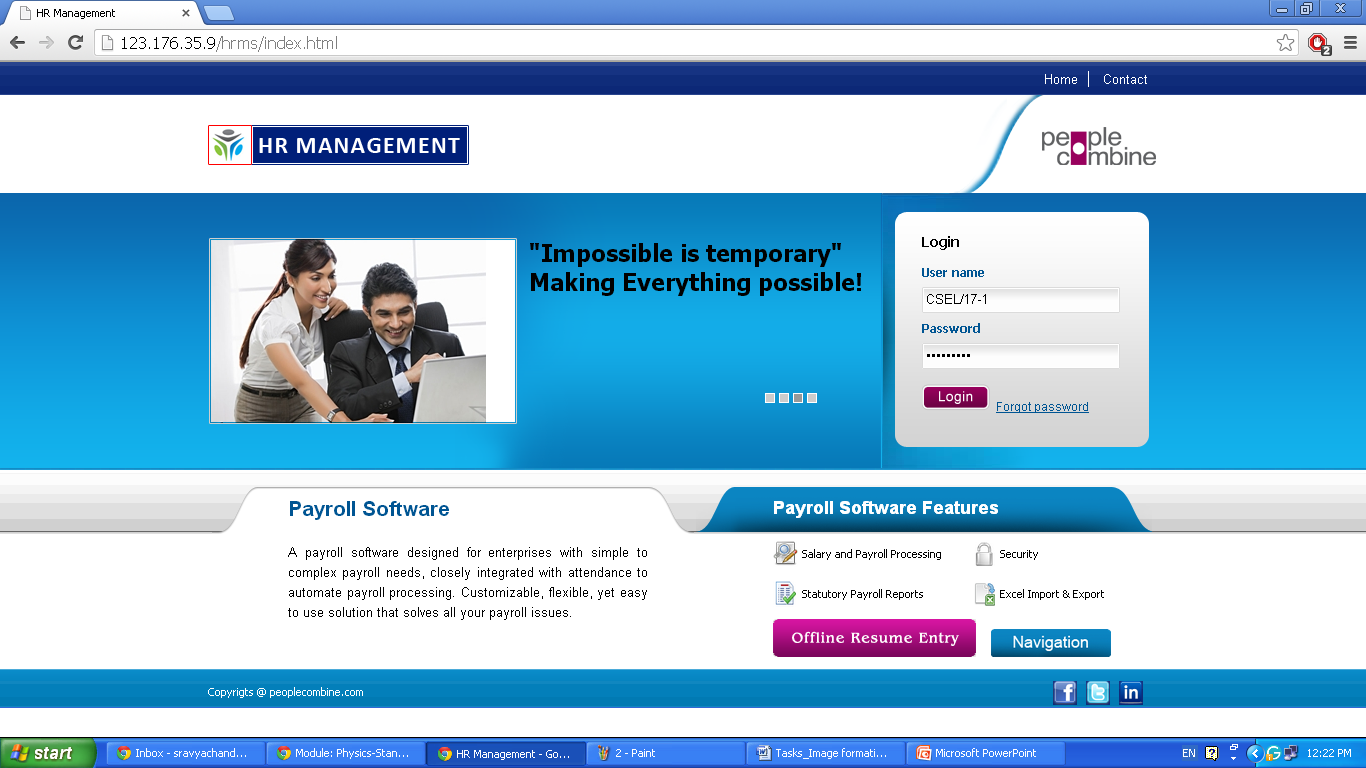 Temporary employee Login  ID for accepted terms & conditions
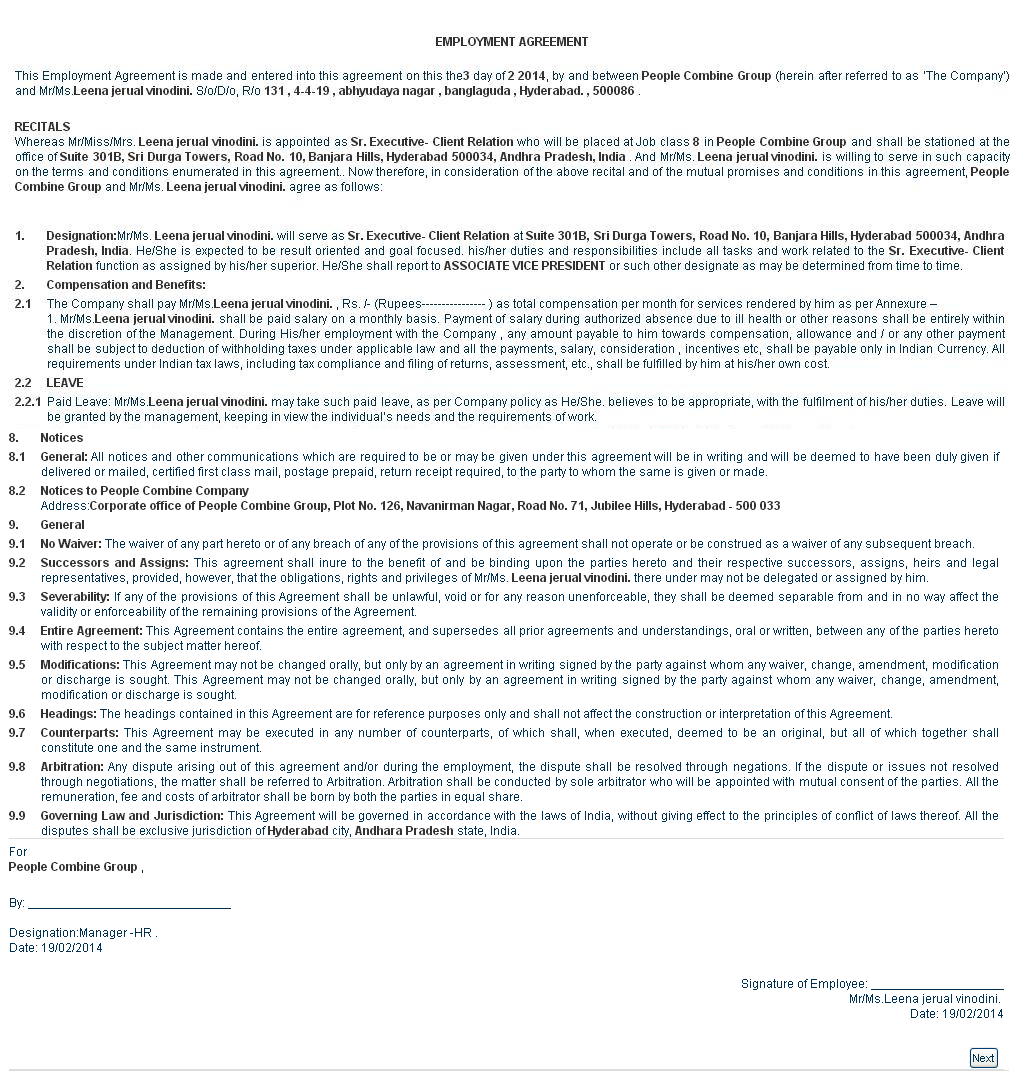 Click on “Next”
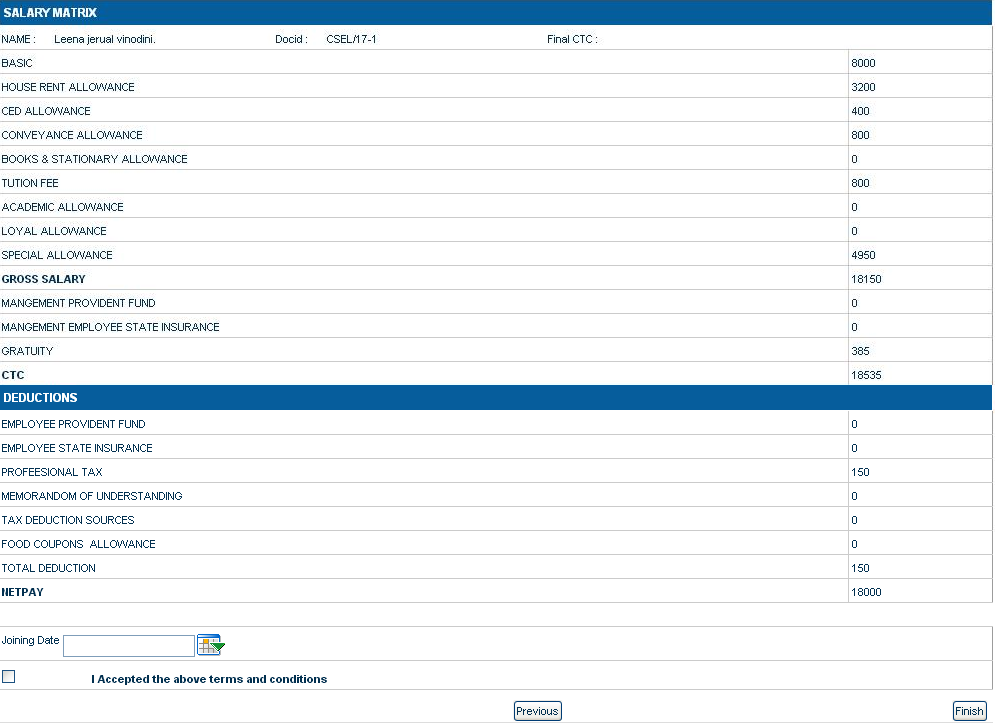 Once you click on finish Employee ID will be generated
1.  Enter the joining date and select the Terms & Conditions
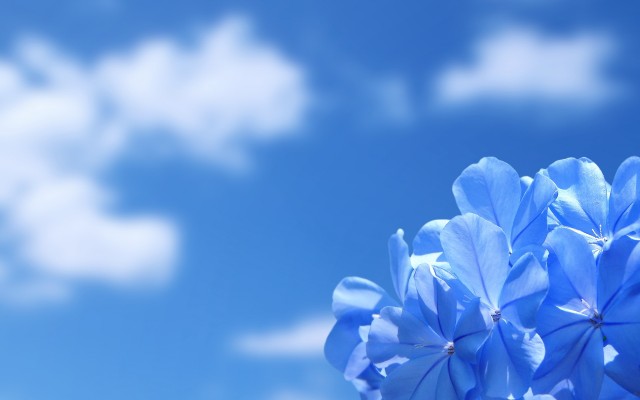 THANK YOU